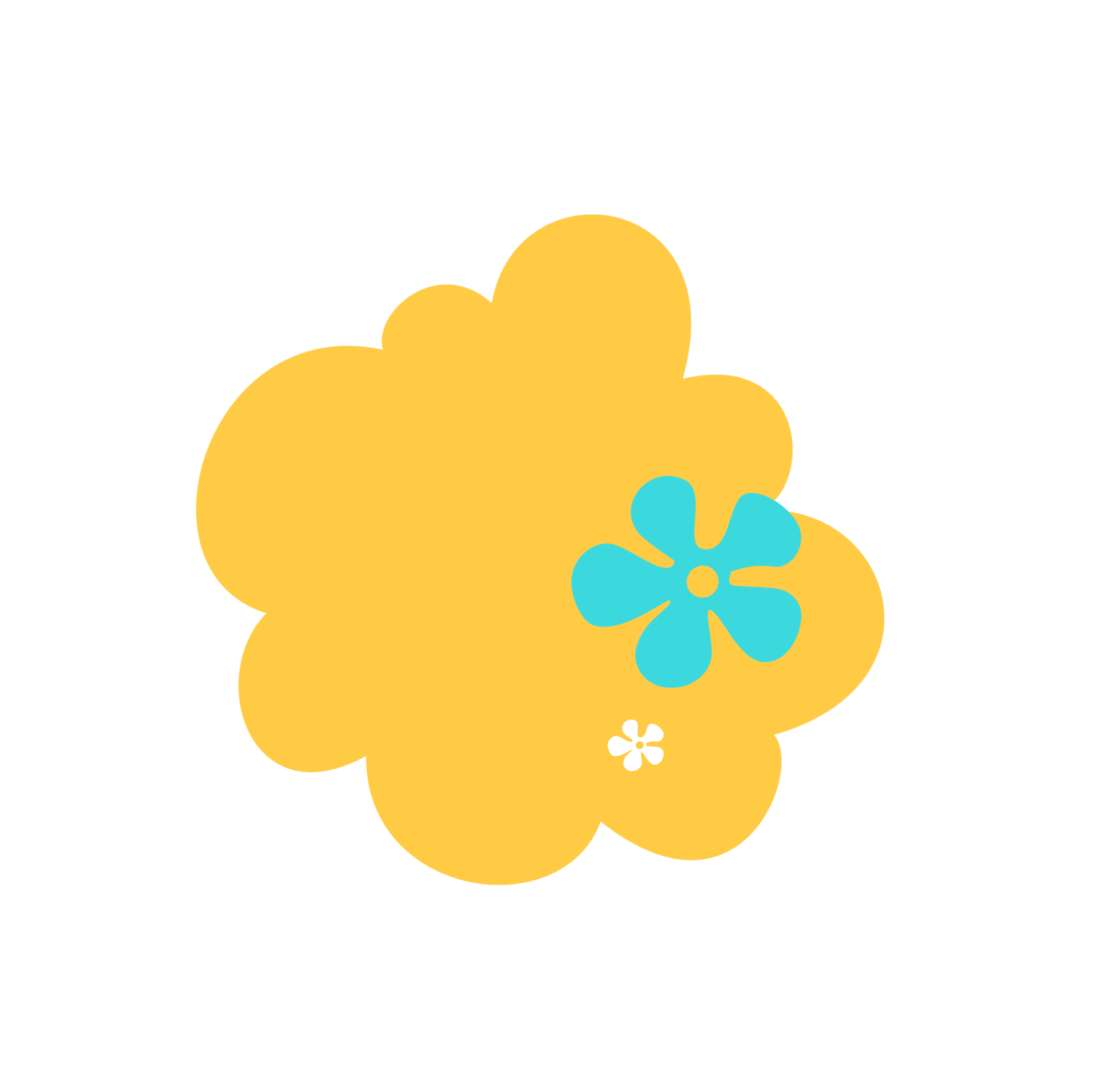 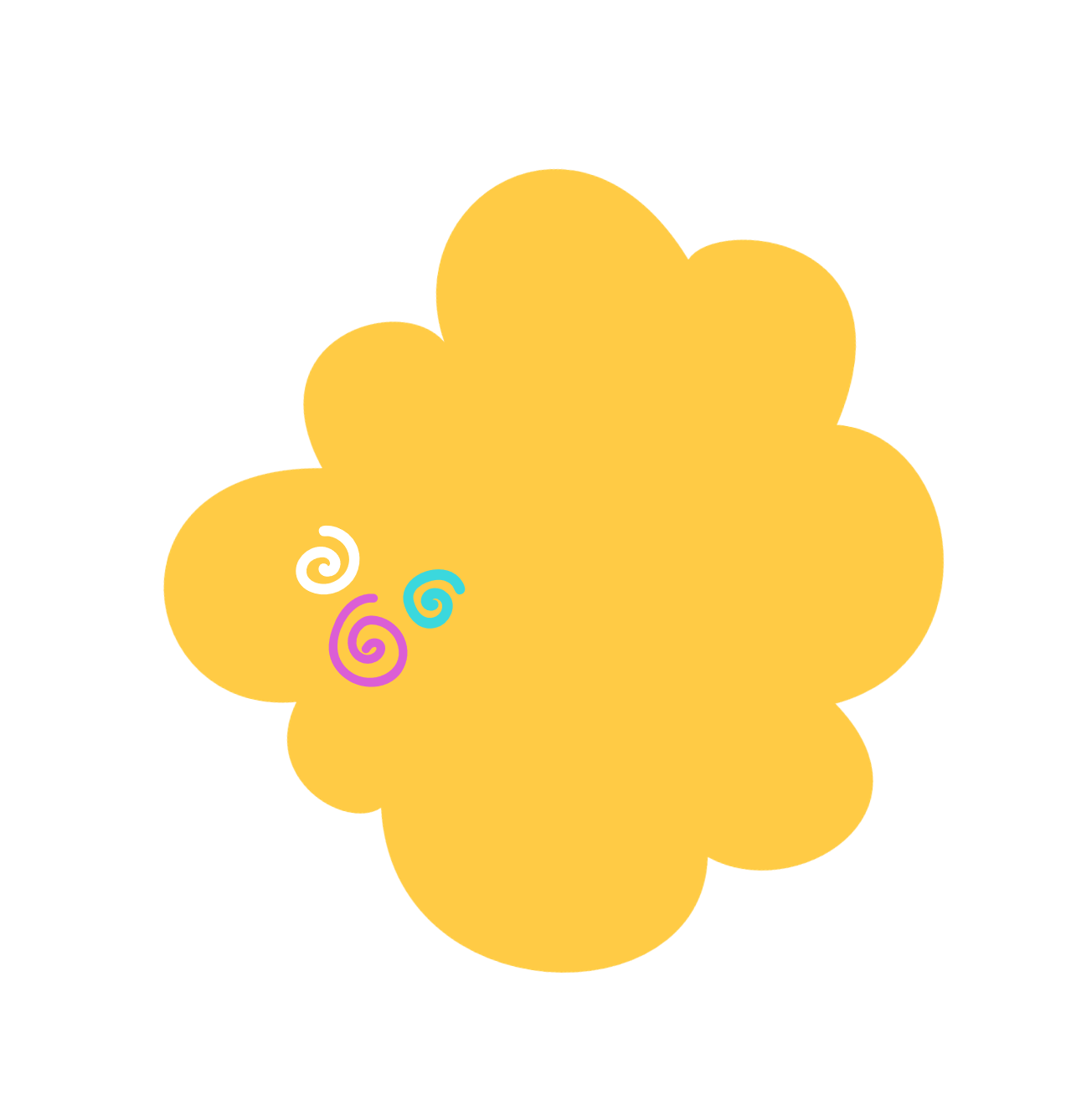 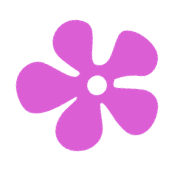 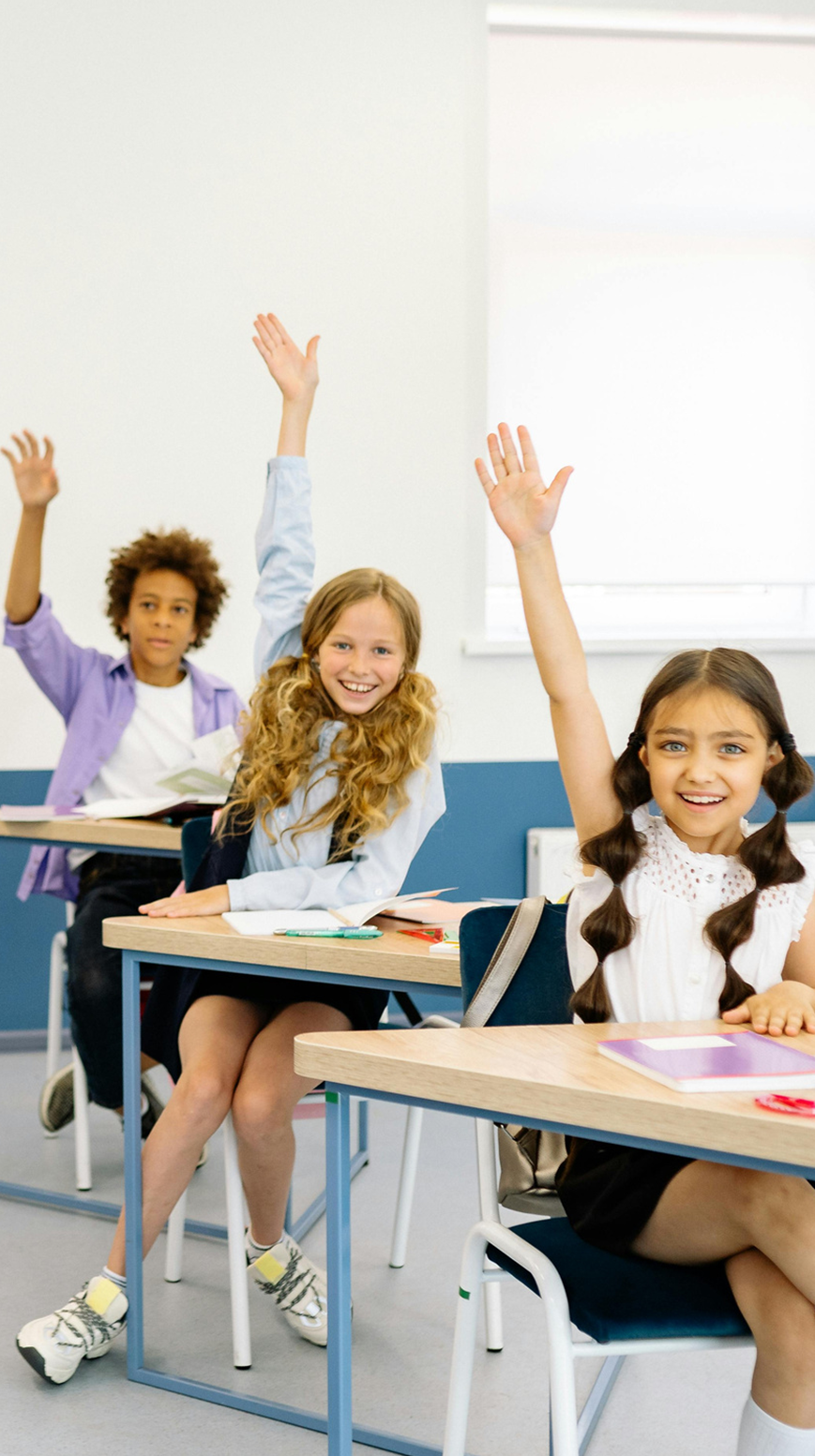 ETHICS LESSON
FOR ELEMENTARY:
Good and Bad
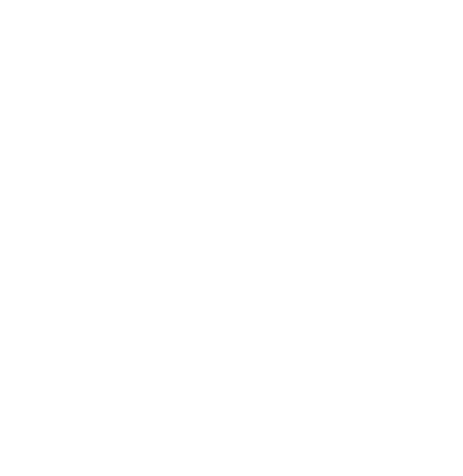 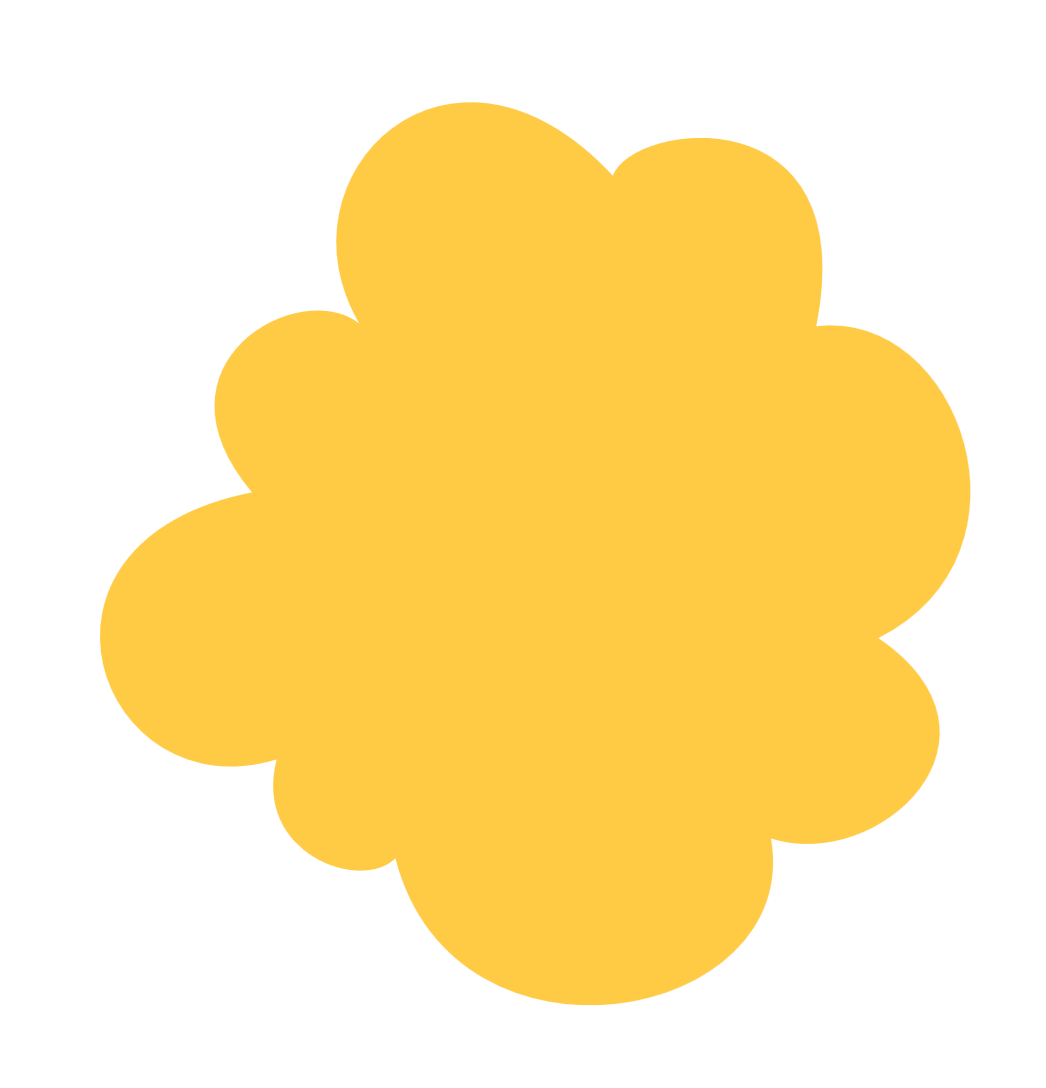 Table Of Contents
1
2
3
Introduction
Principal Values
About Ethics
Elaborate on what you want to discuss.
Elaborate on what you want to discuss.
Elaborate on what you want to discuss.
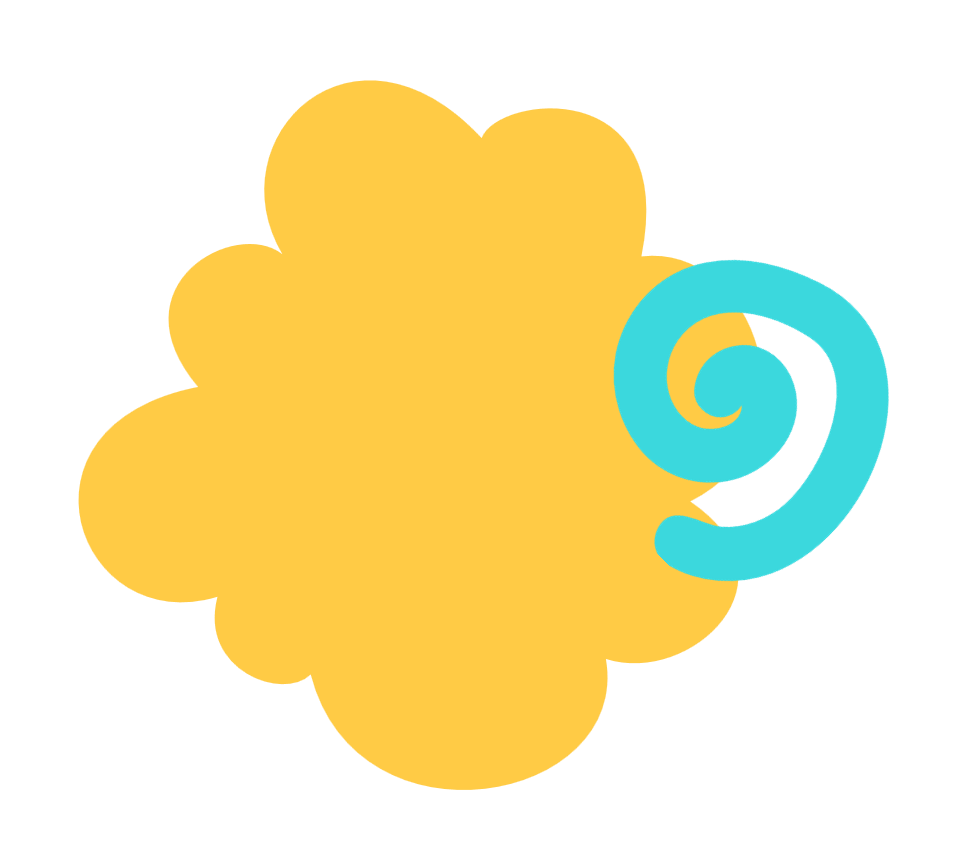 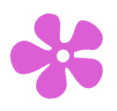 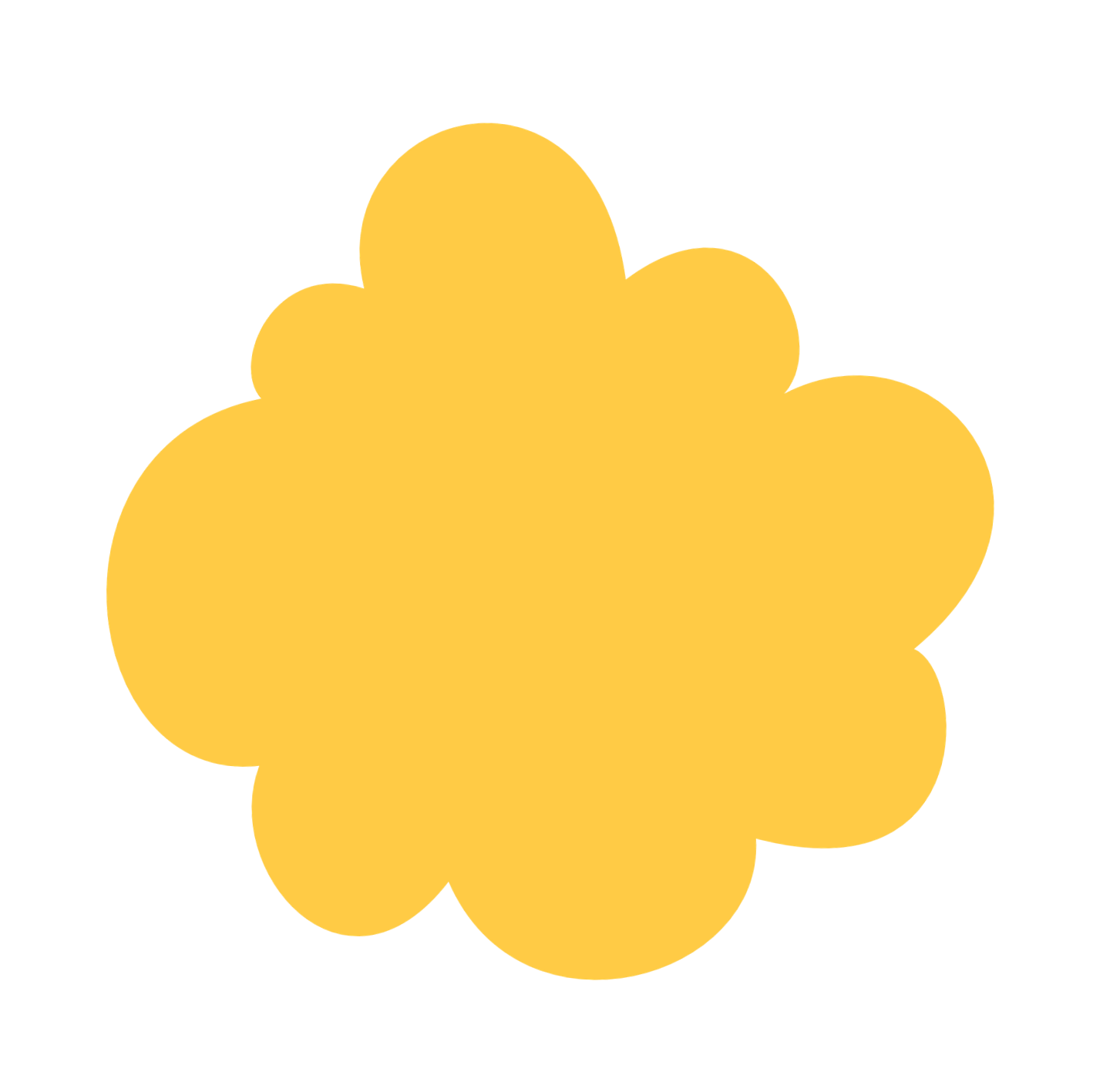 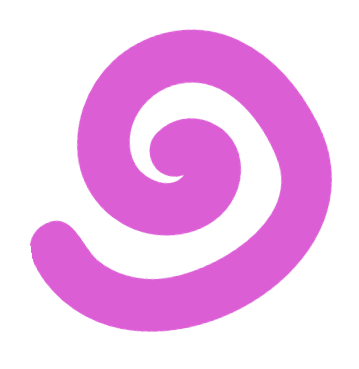 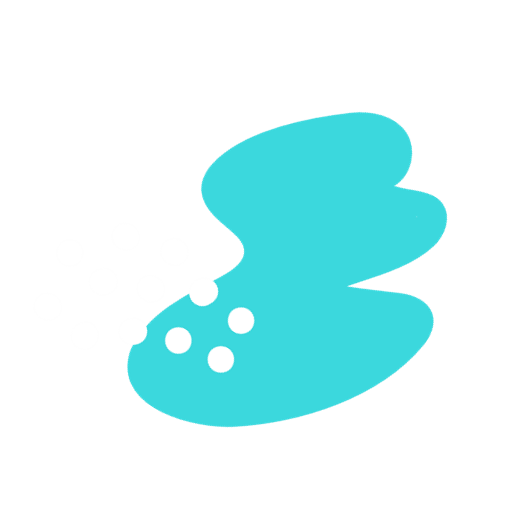 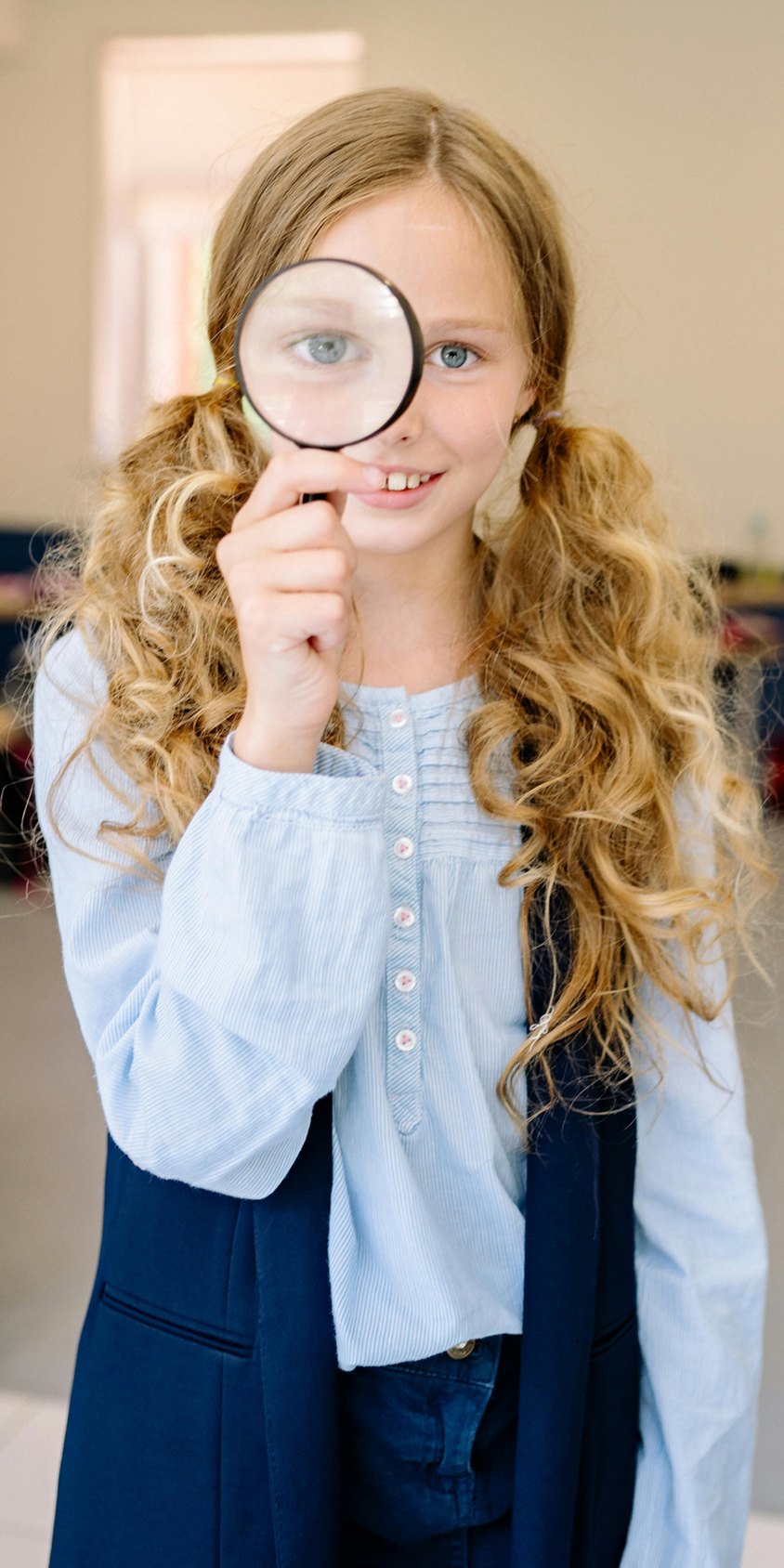 1
Introduction
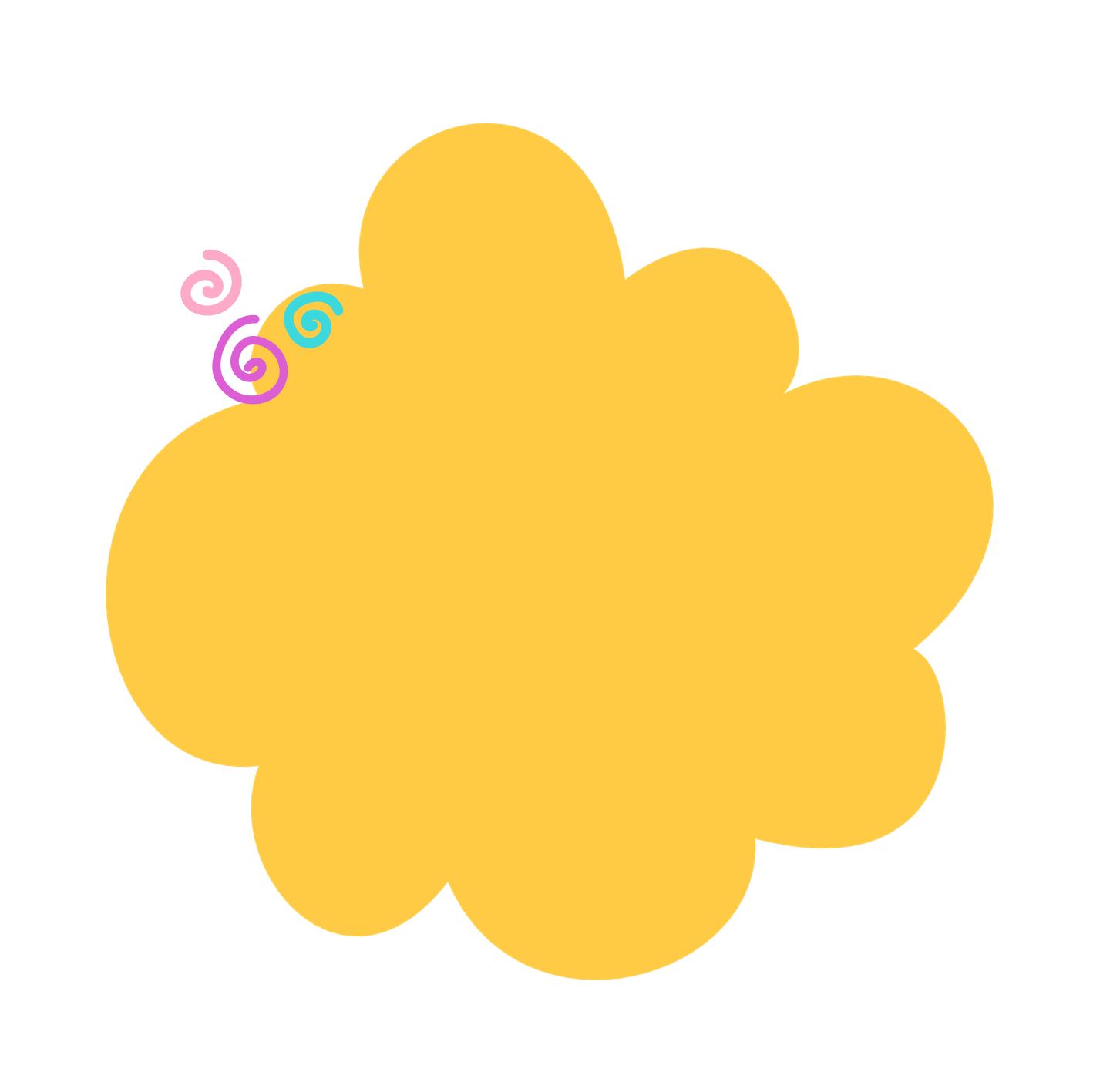 Elaborate on what you want to discuss.
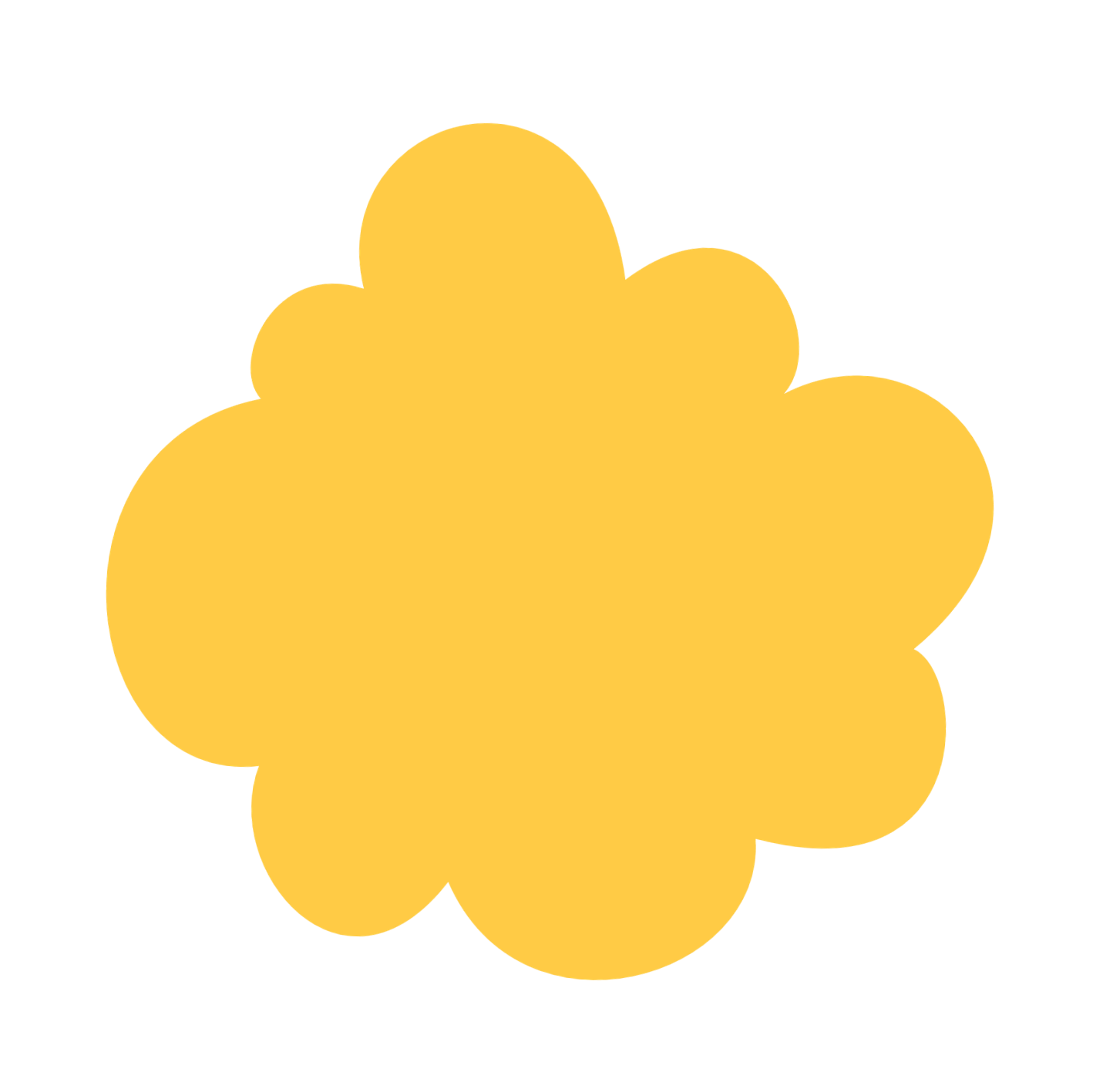 Welcome To Presentation
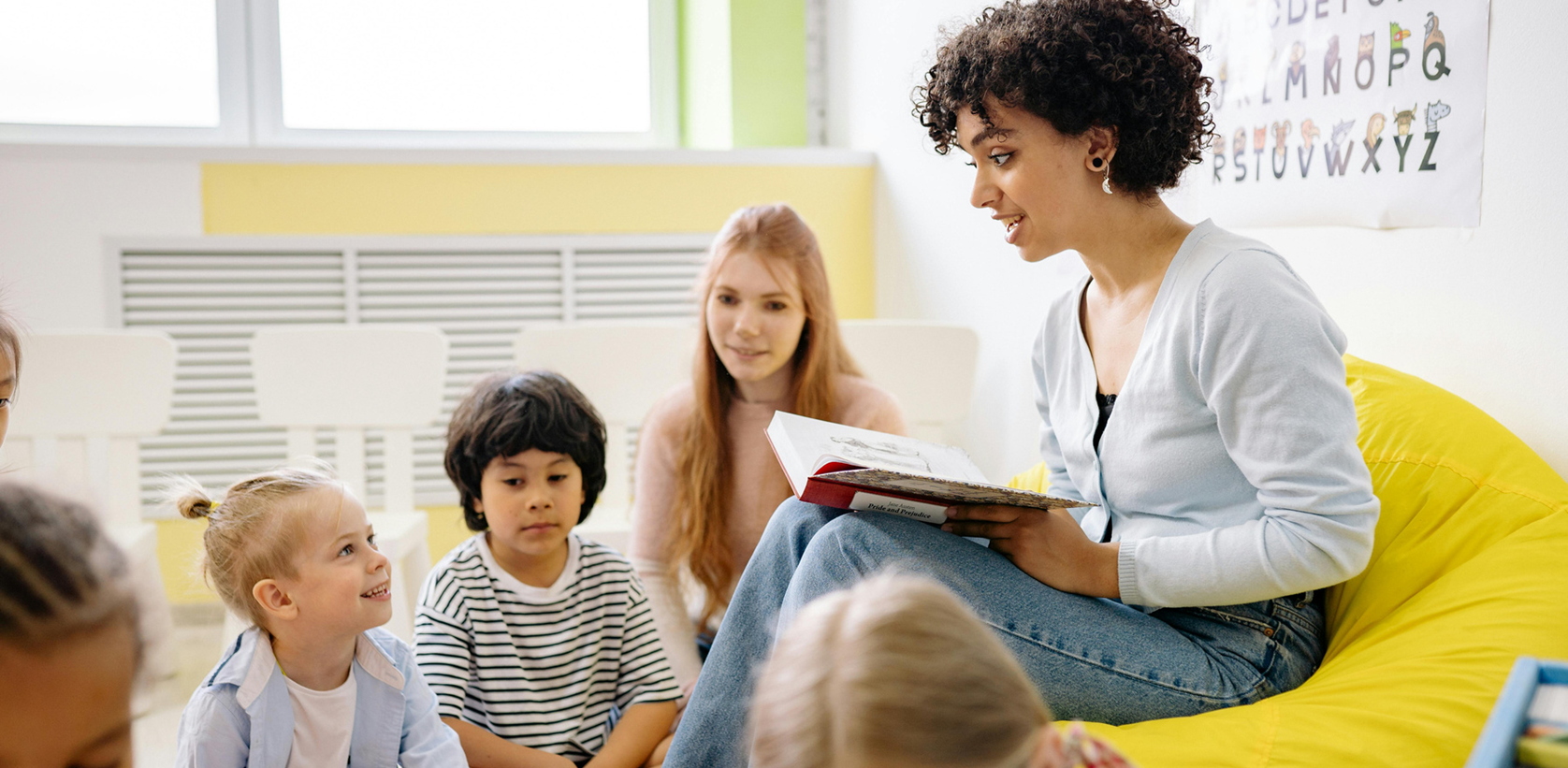 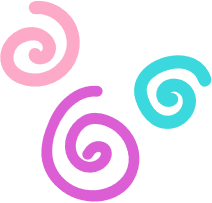 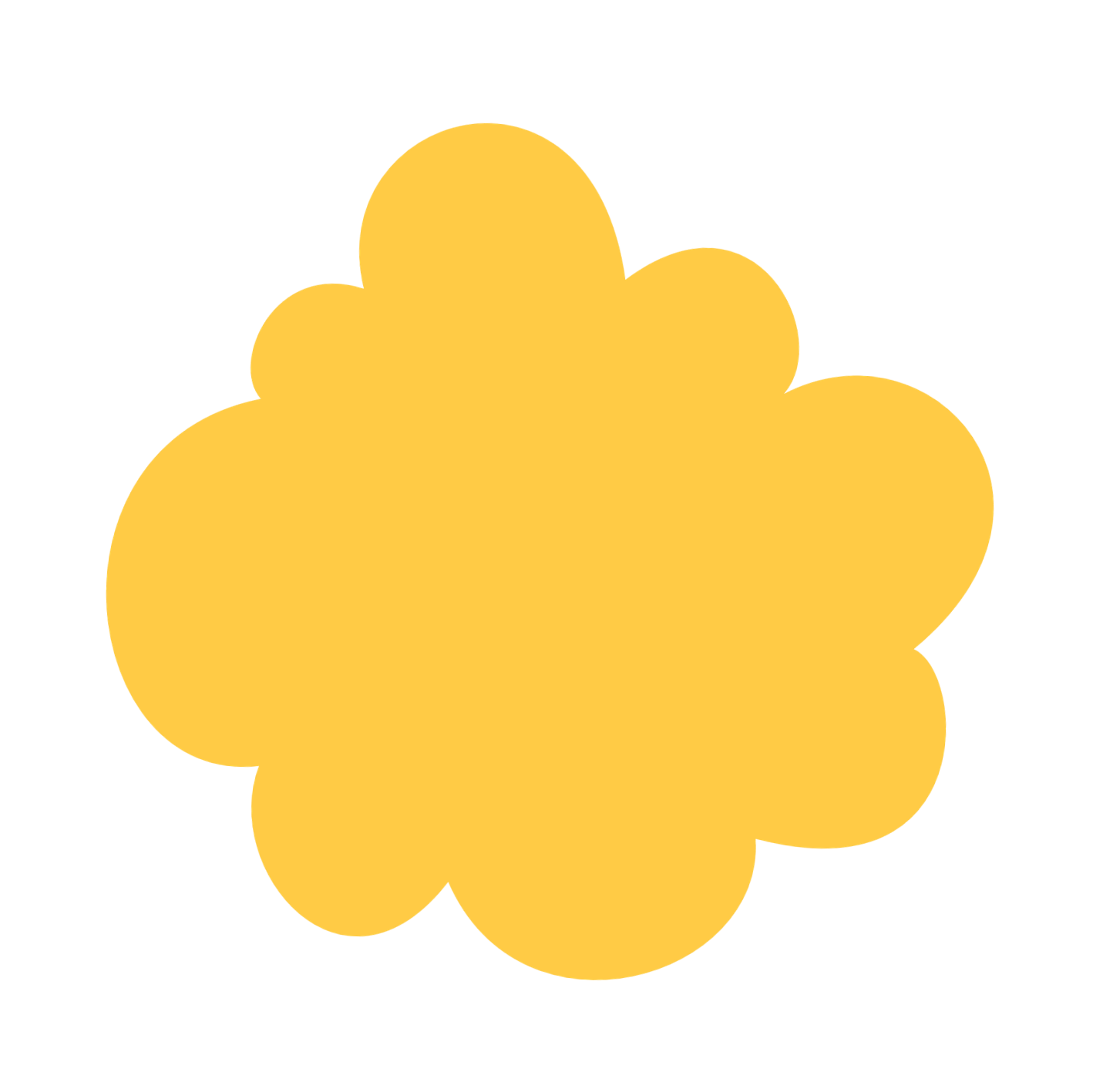 I'm Rain, and I'll be sharing with you my beautiful ideas. Follow me at @reallygreatsite to learn more.
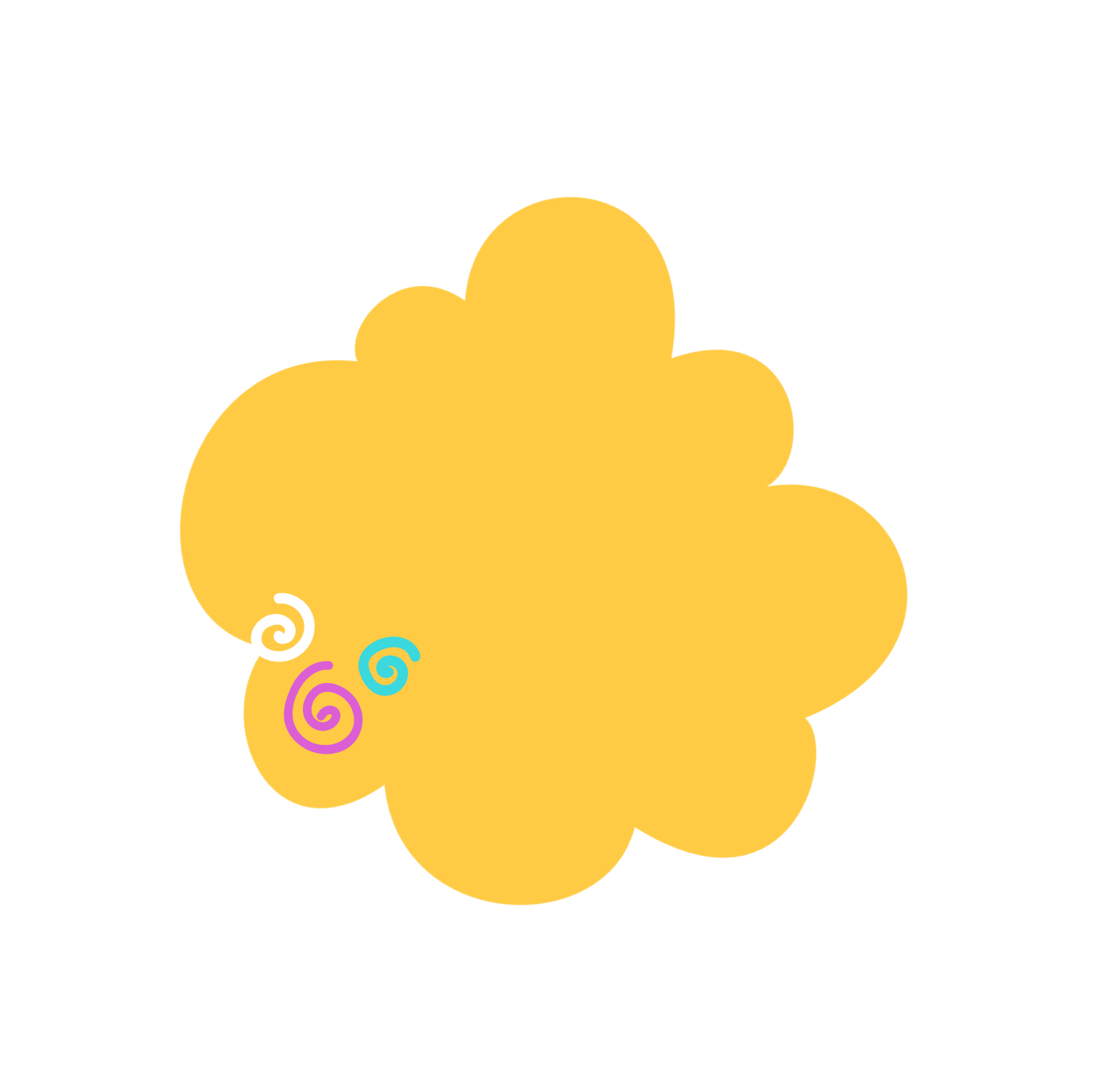 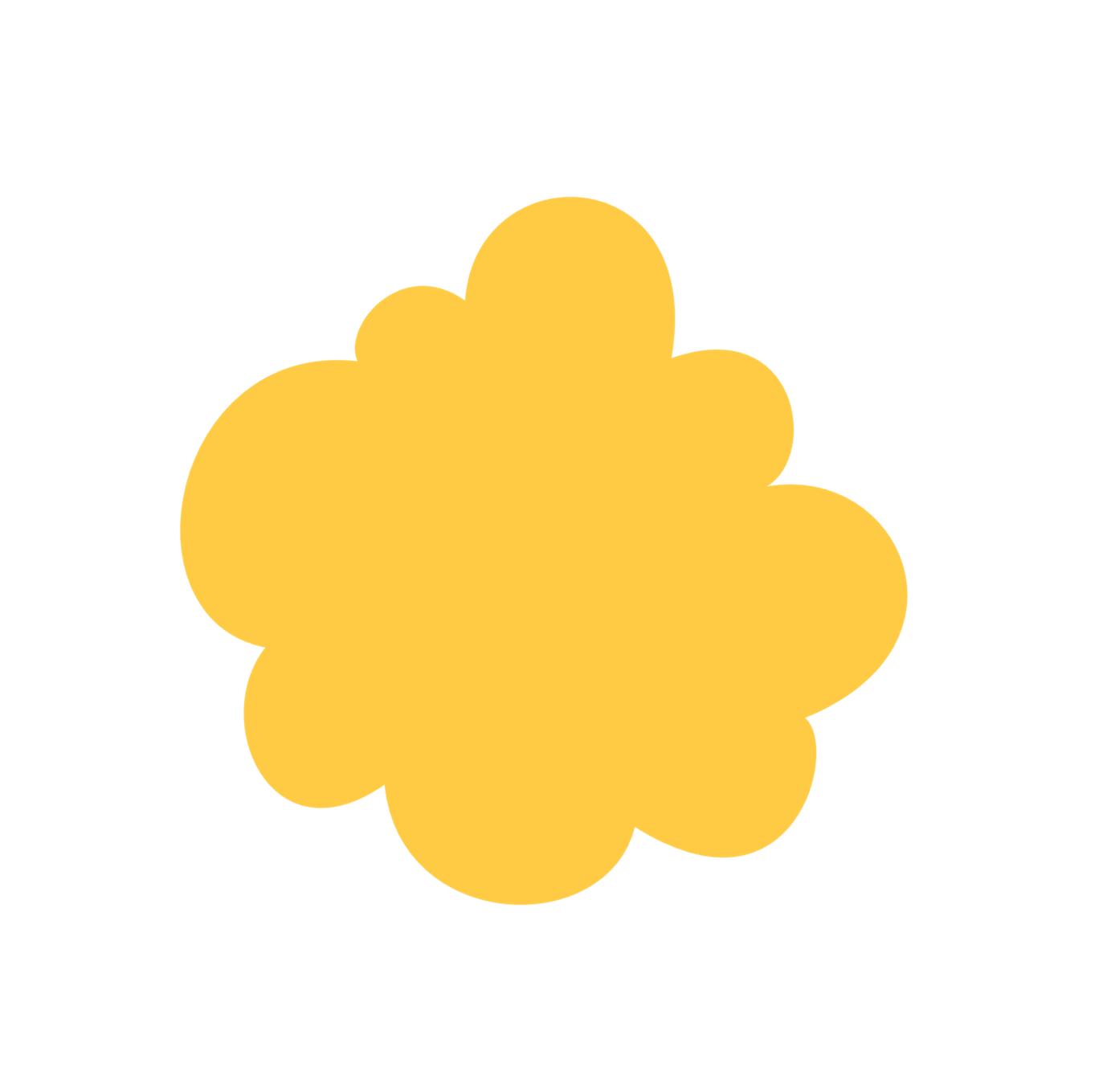 Ethical Friendship Values
What are the ethics of friendship?
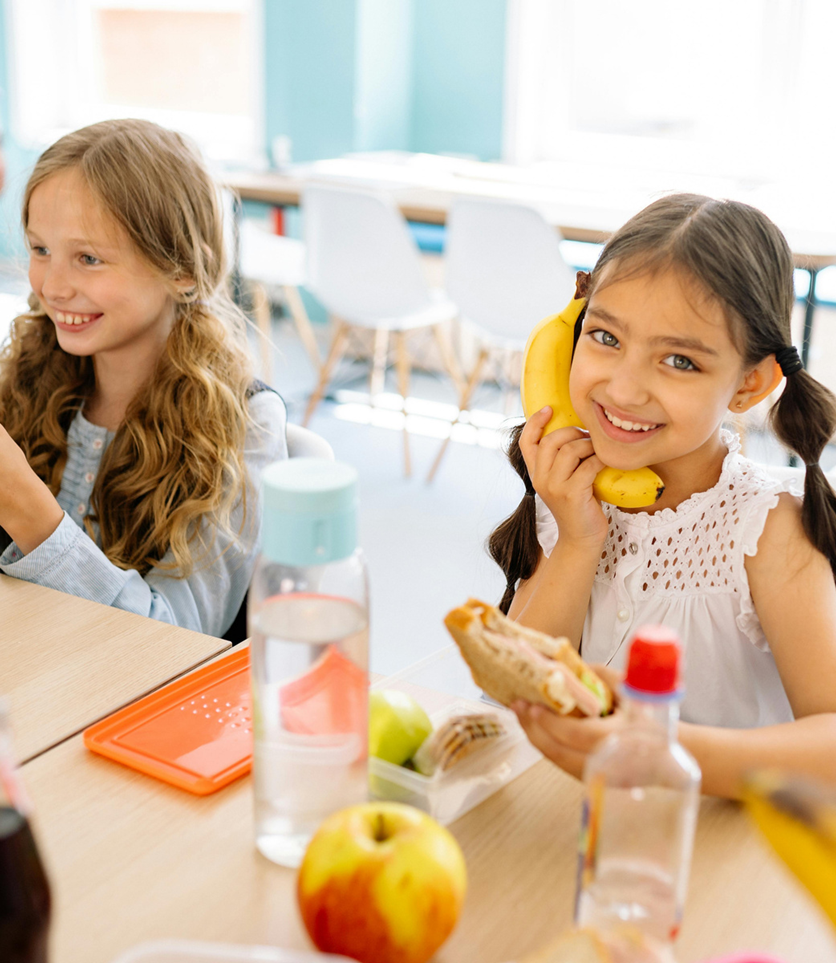 Briefly elaborate on what you want to discuss.
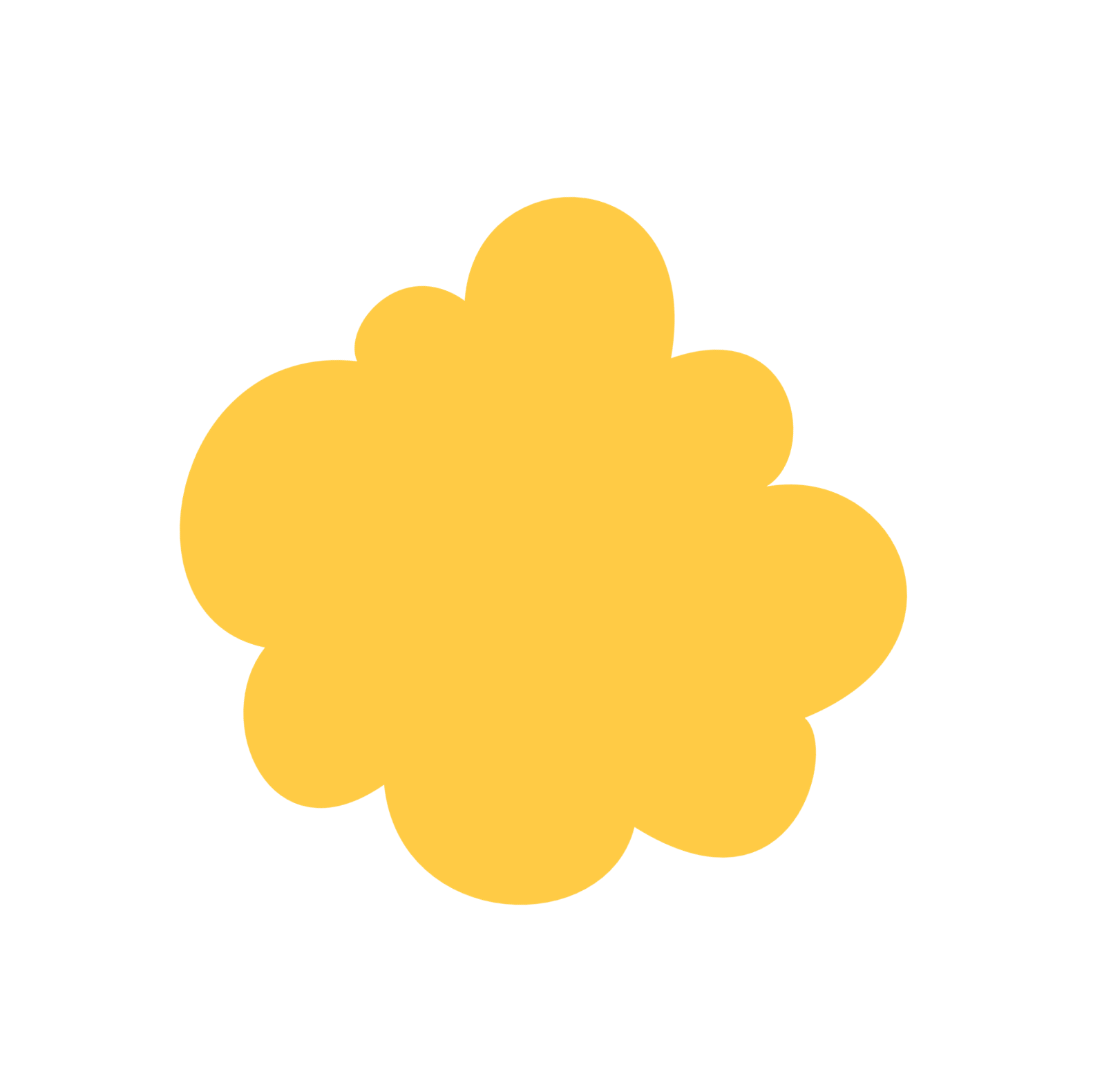 What are the moral values of friendship?
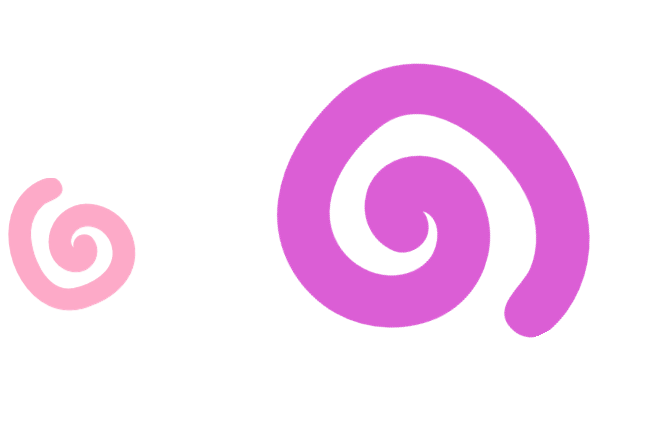 Briefly elaborate on what you want to discuss.
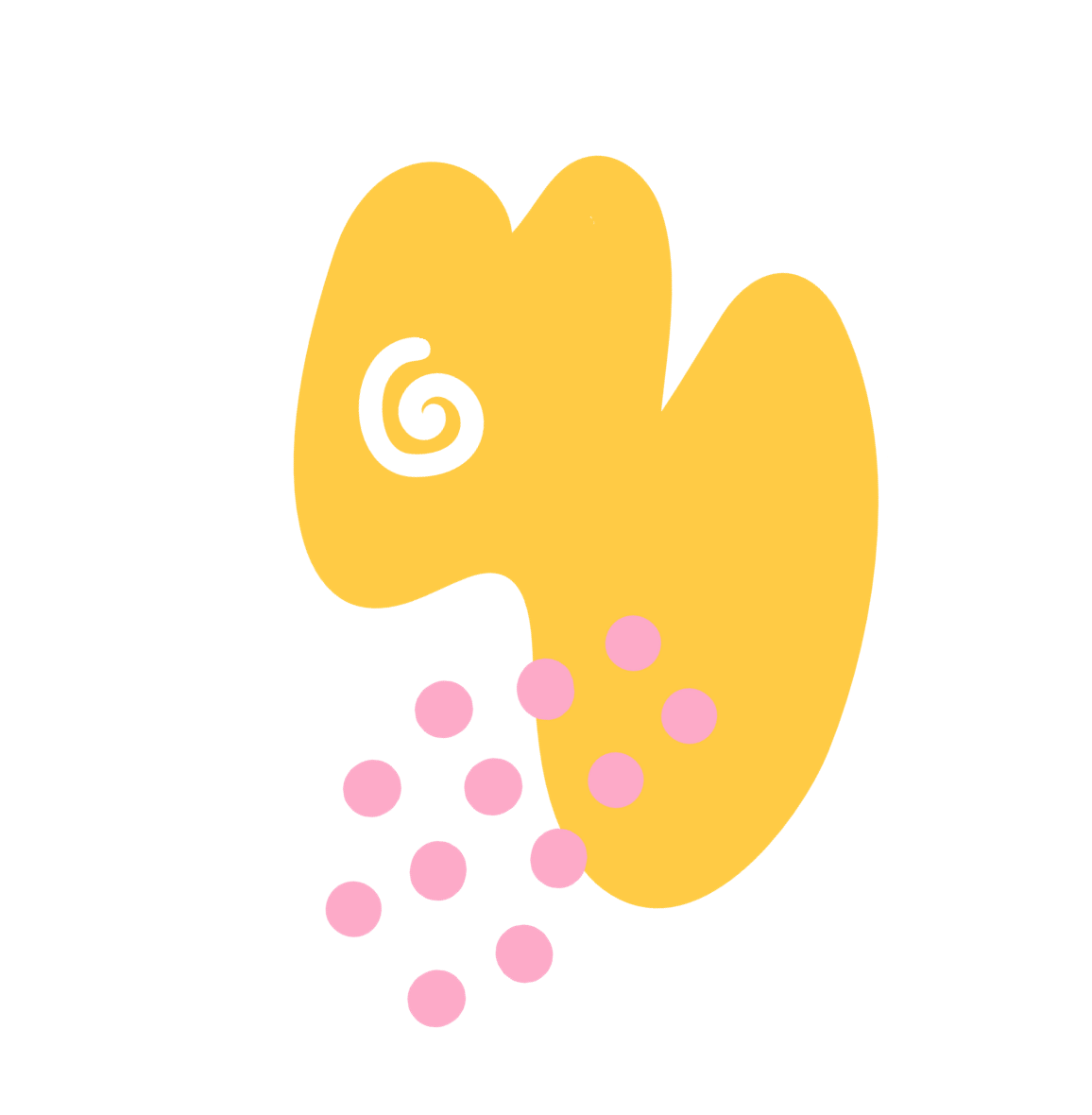 Ethical Lesson Comparative
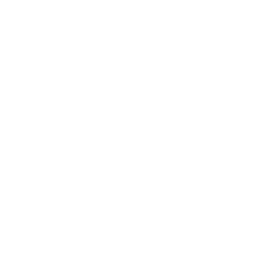 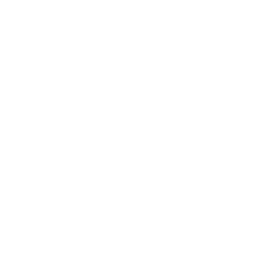 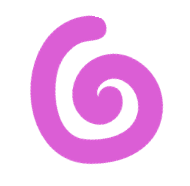 Good
Bad
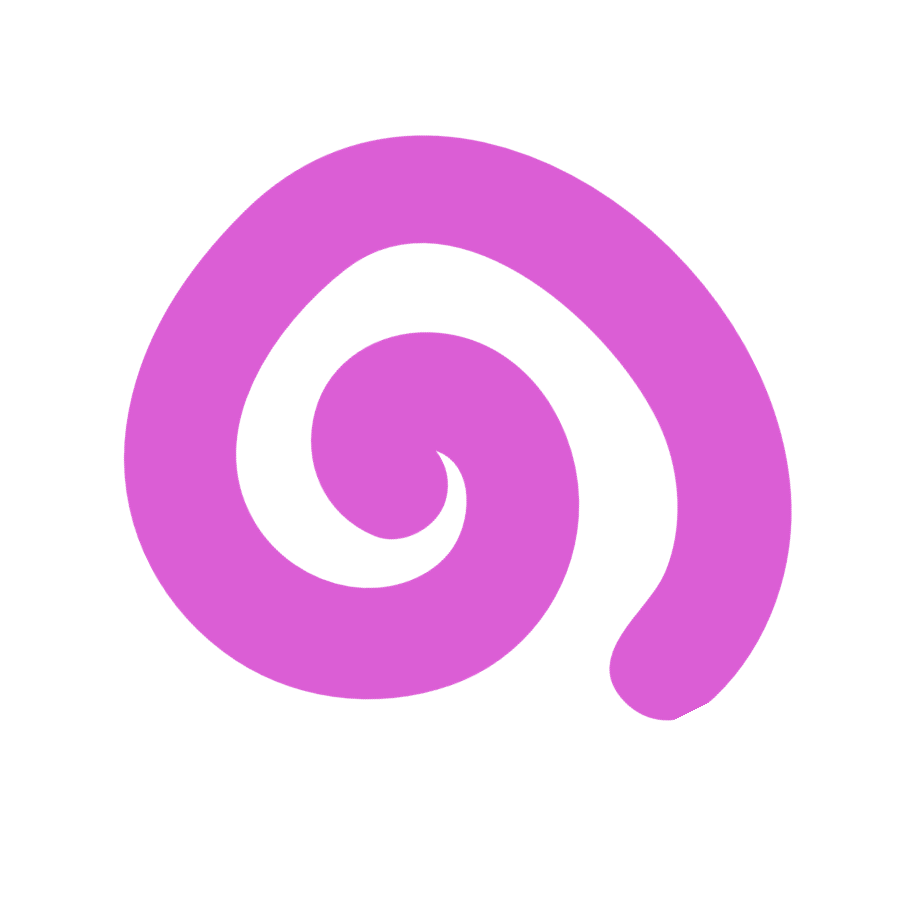 Enter your grand vision statement!
Enter your grand vision statement!
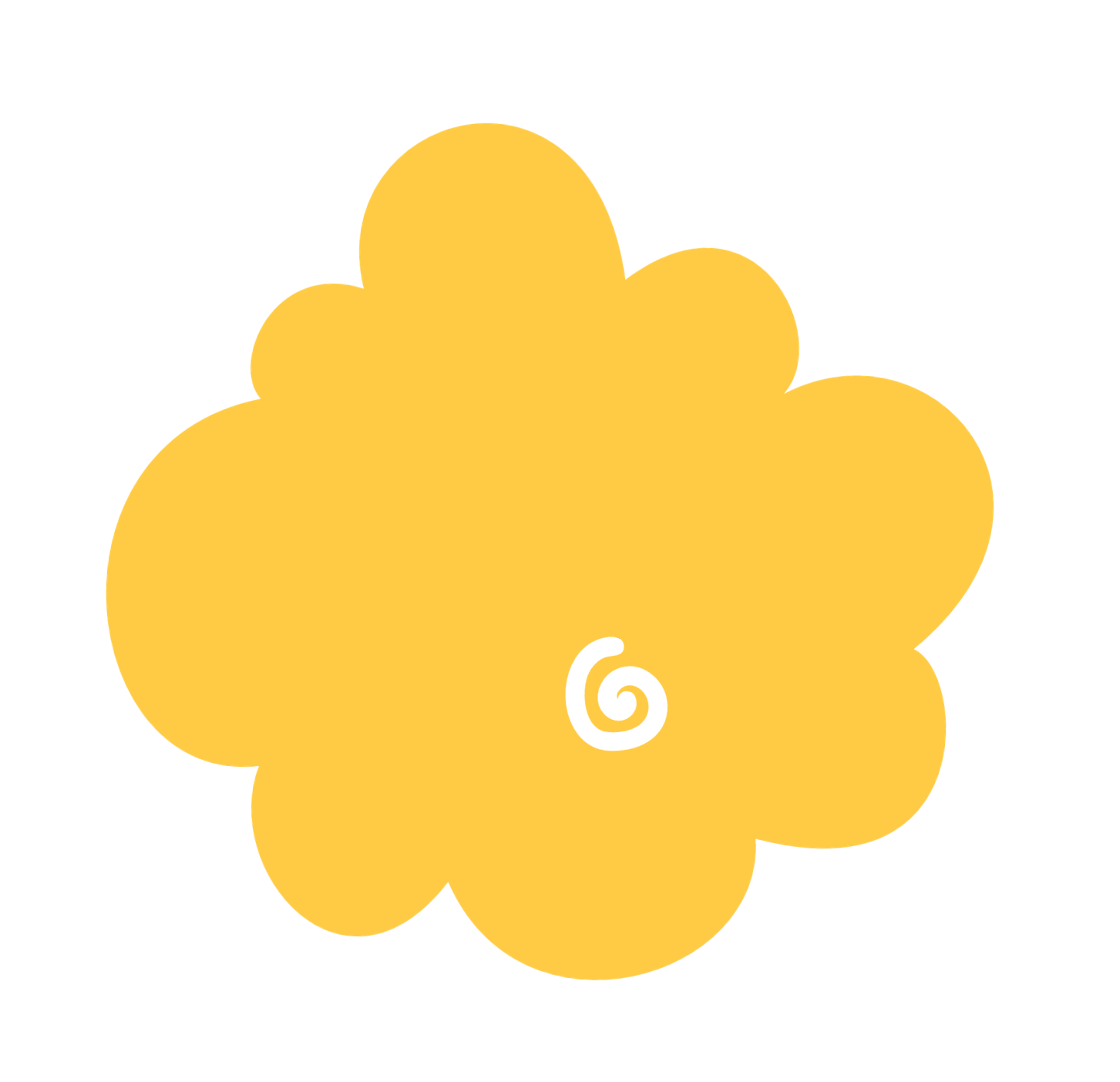 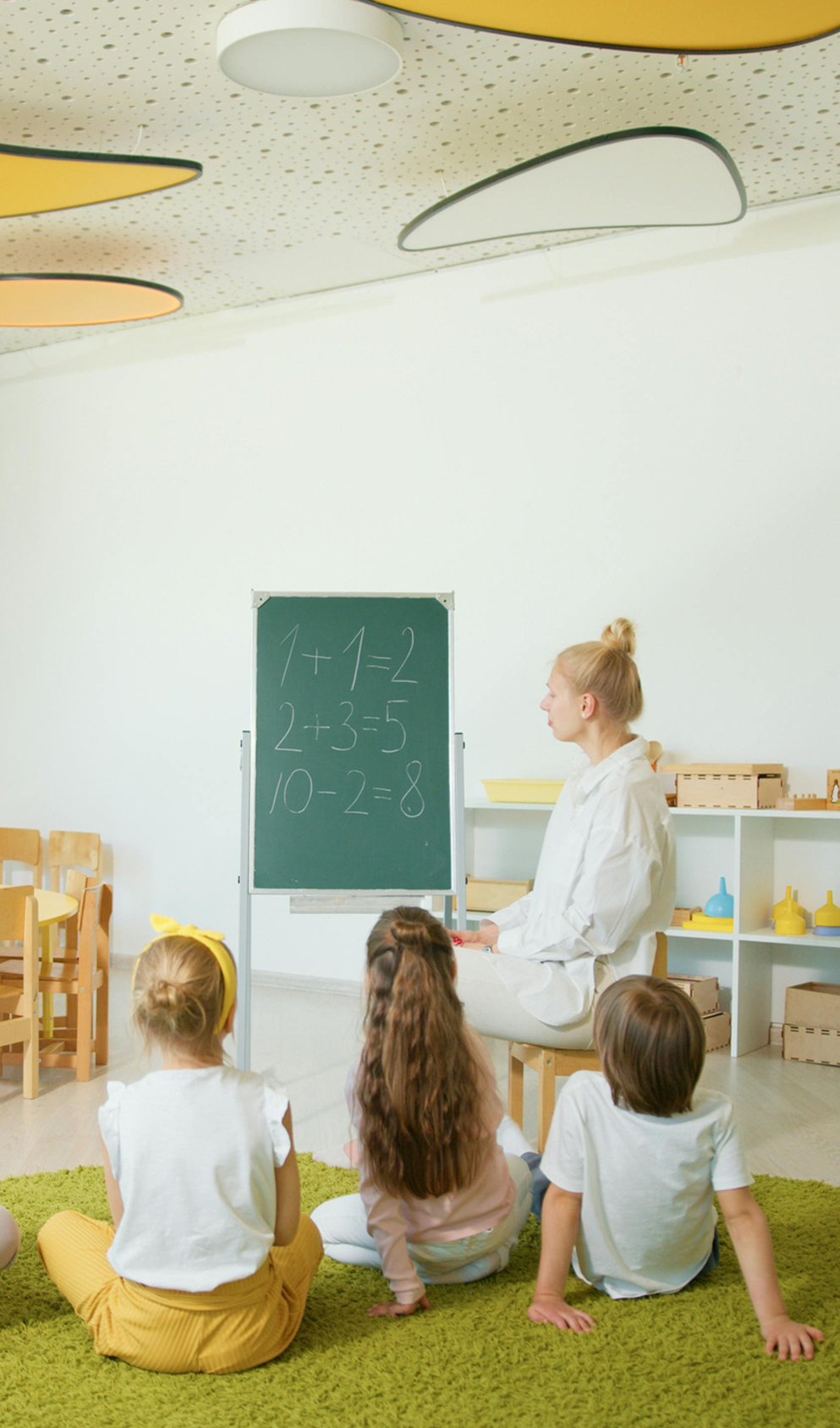 2
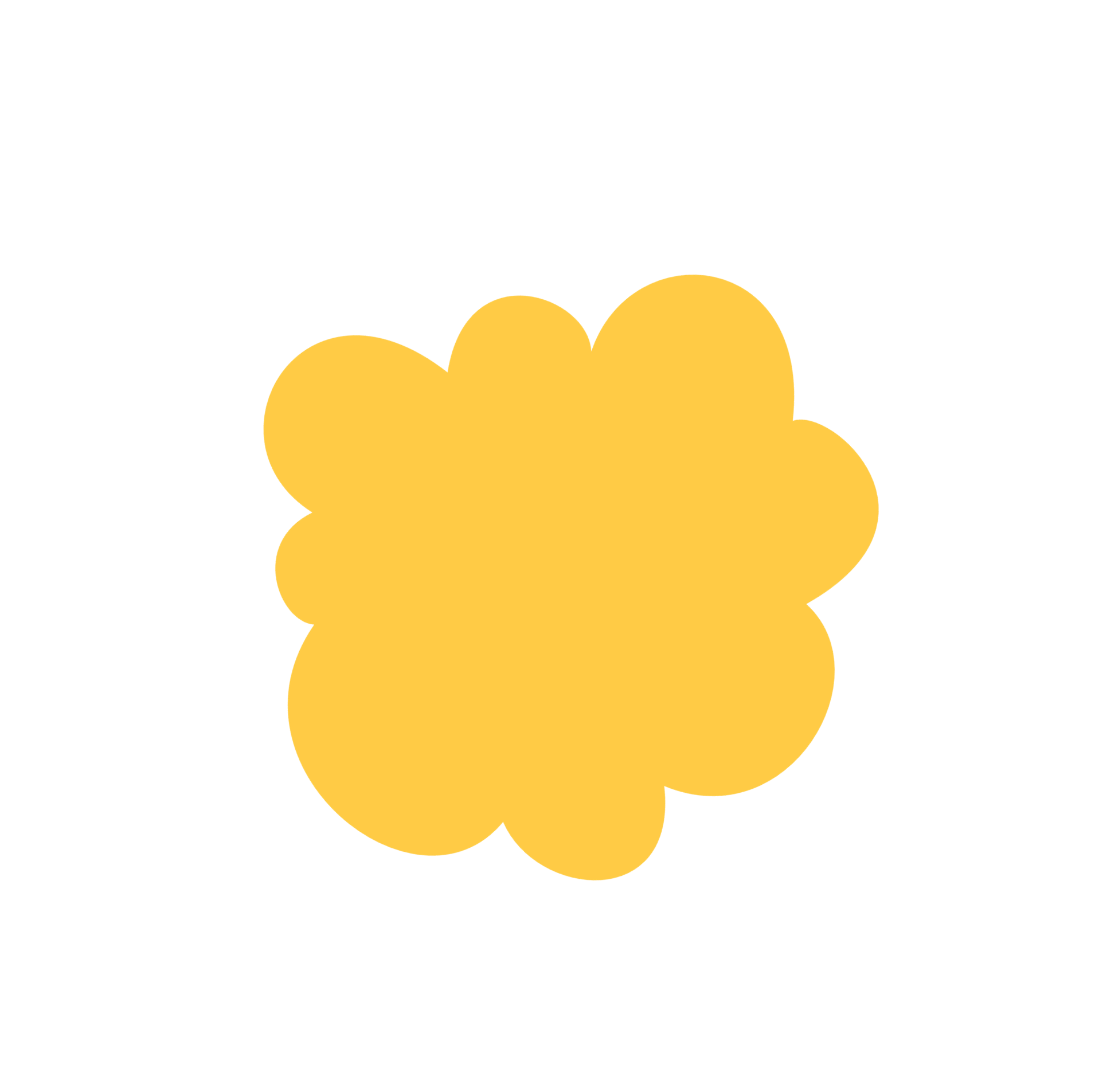 Principal Values
Elaborate on what you want to discuss.
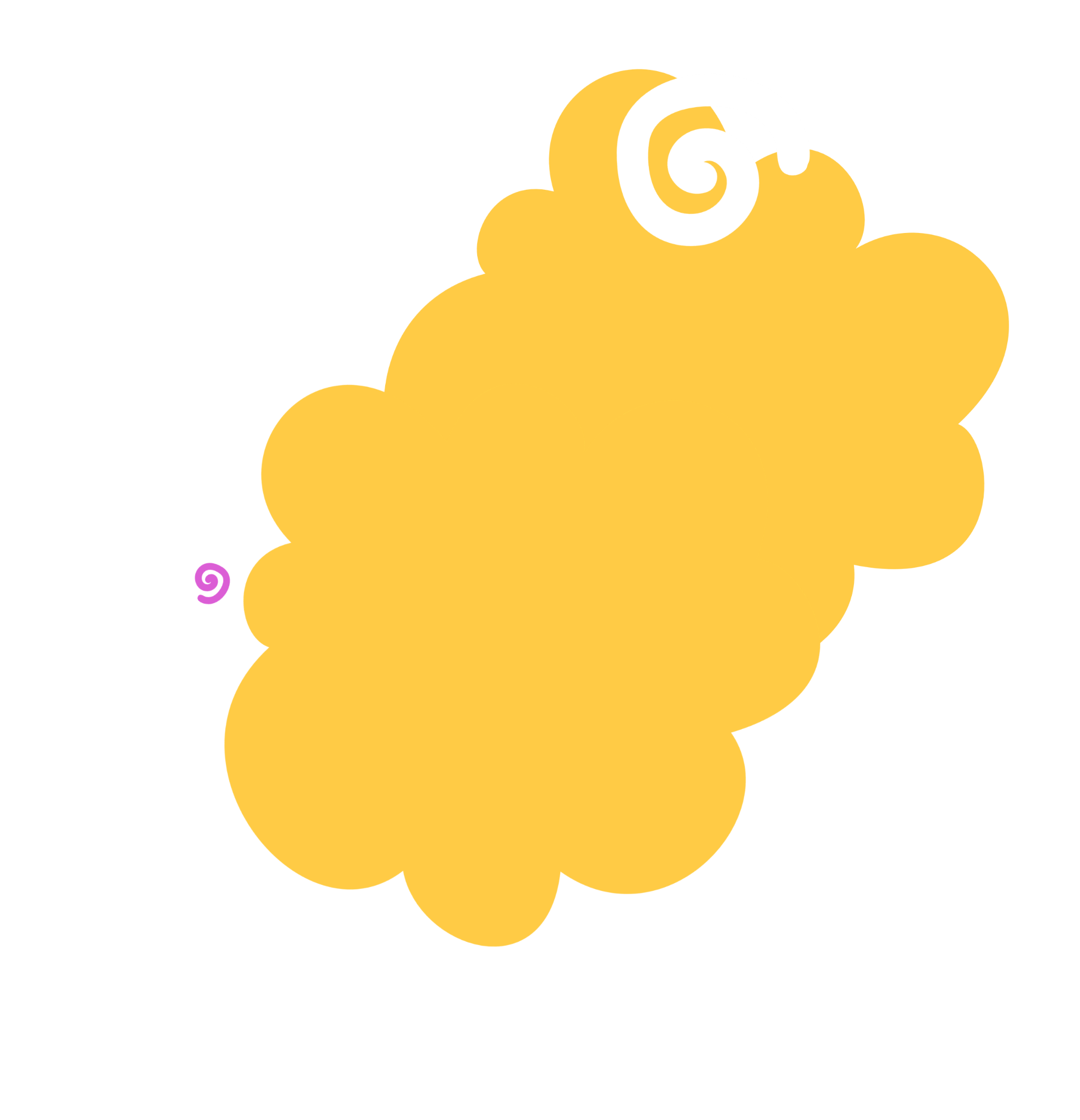 Four Key Elements Of Ethics
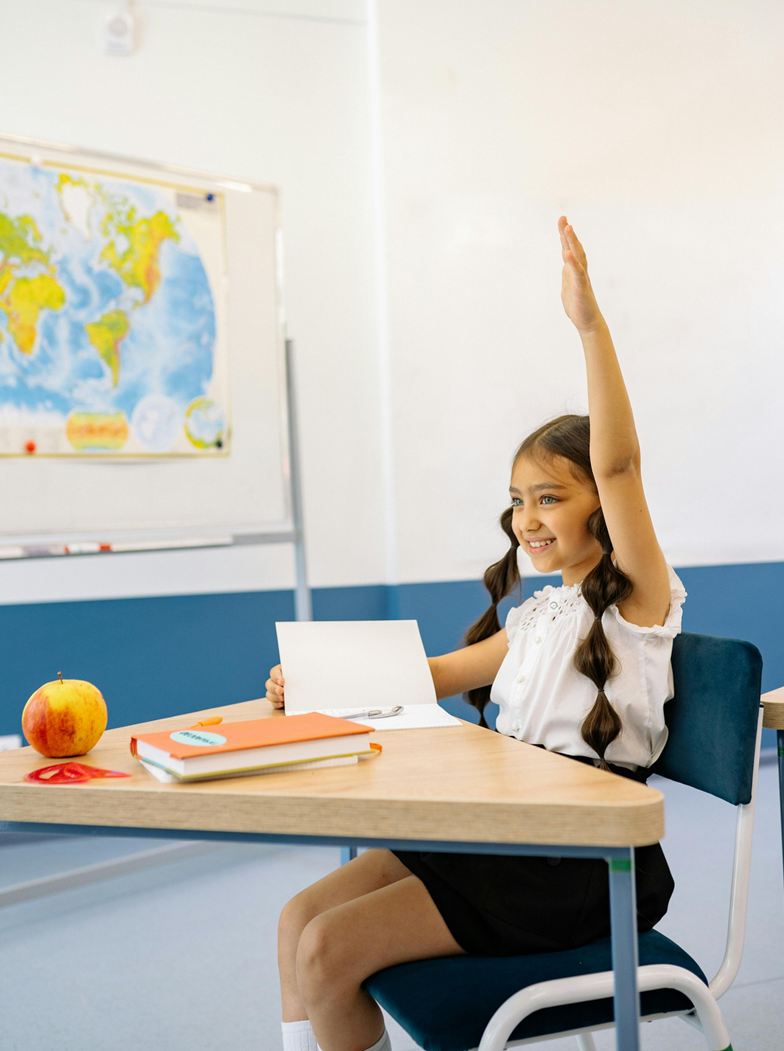 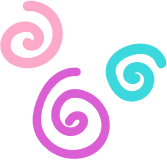 One
Two
Elaborate on what you want to discuss.
Elaborate on what you want to discuss.
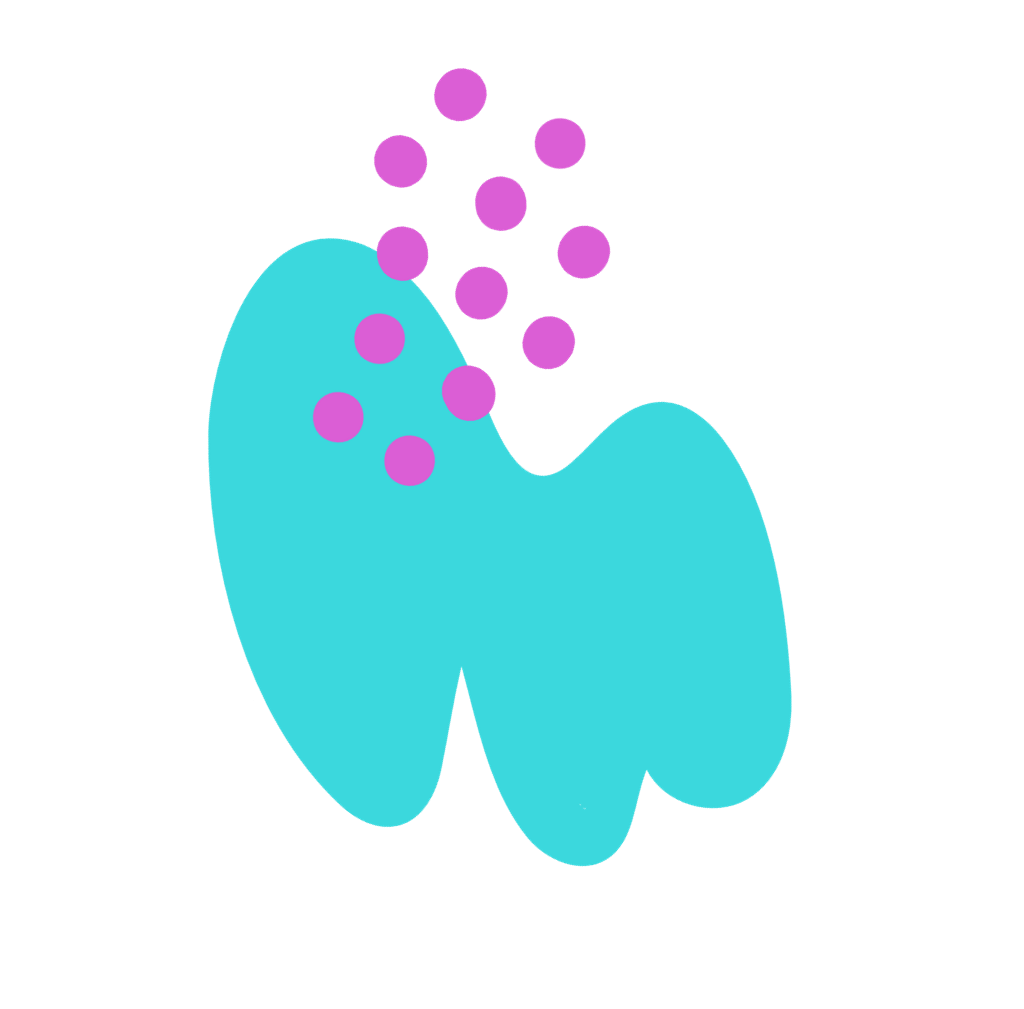 Three
Four
Elaborate on what you want to discuss.
Elaborate on what you want to discuss.
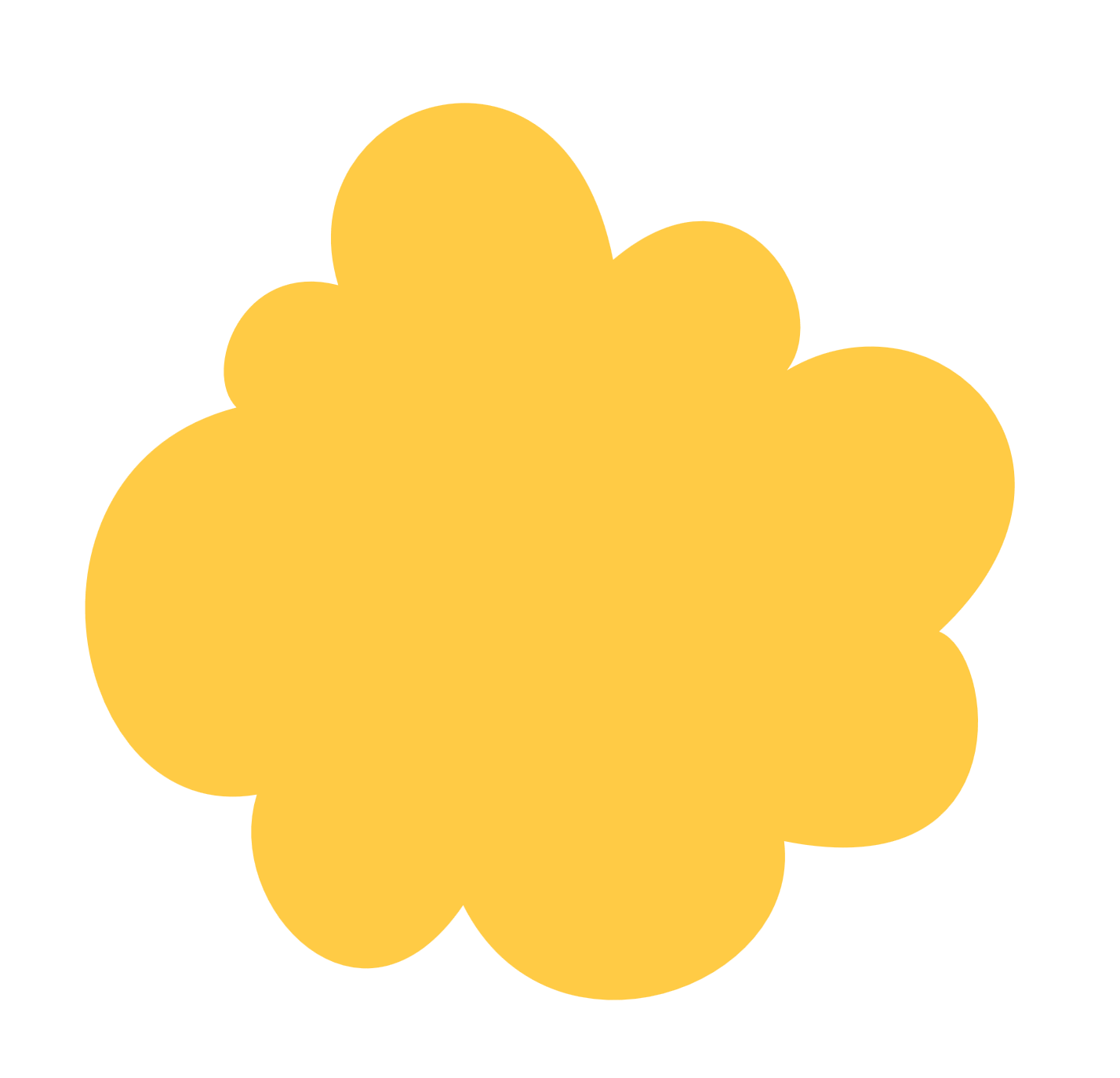 Portfolio
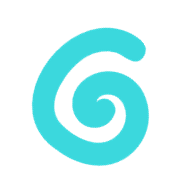 What can you say about your projects? Share it here!
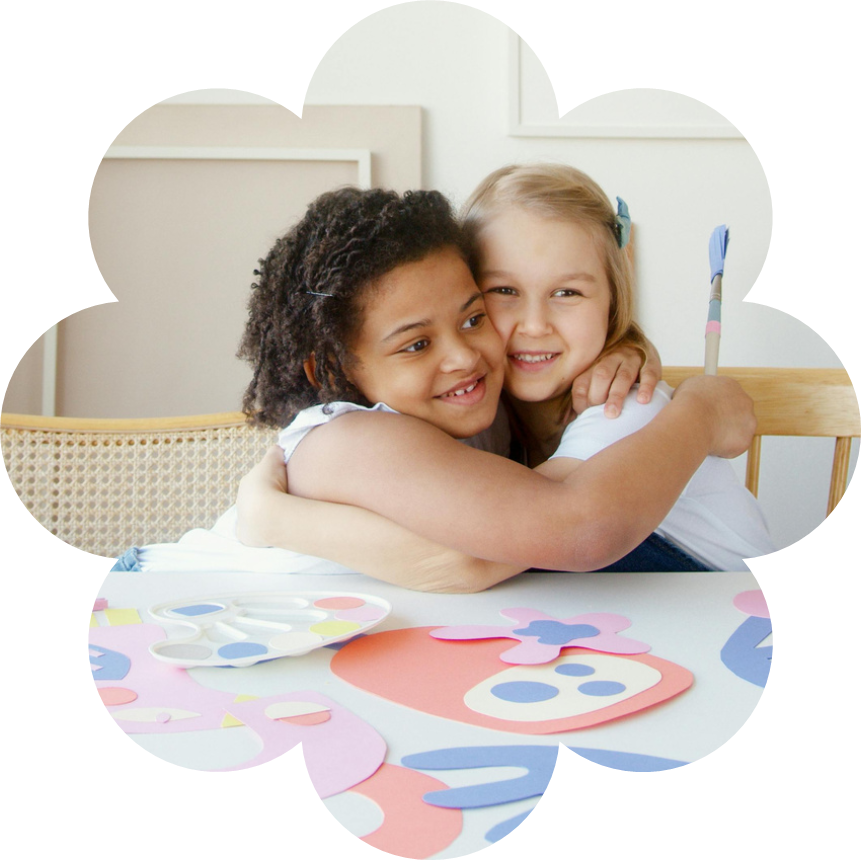 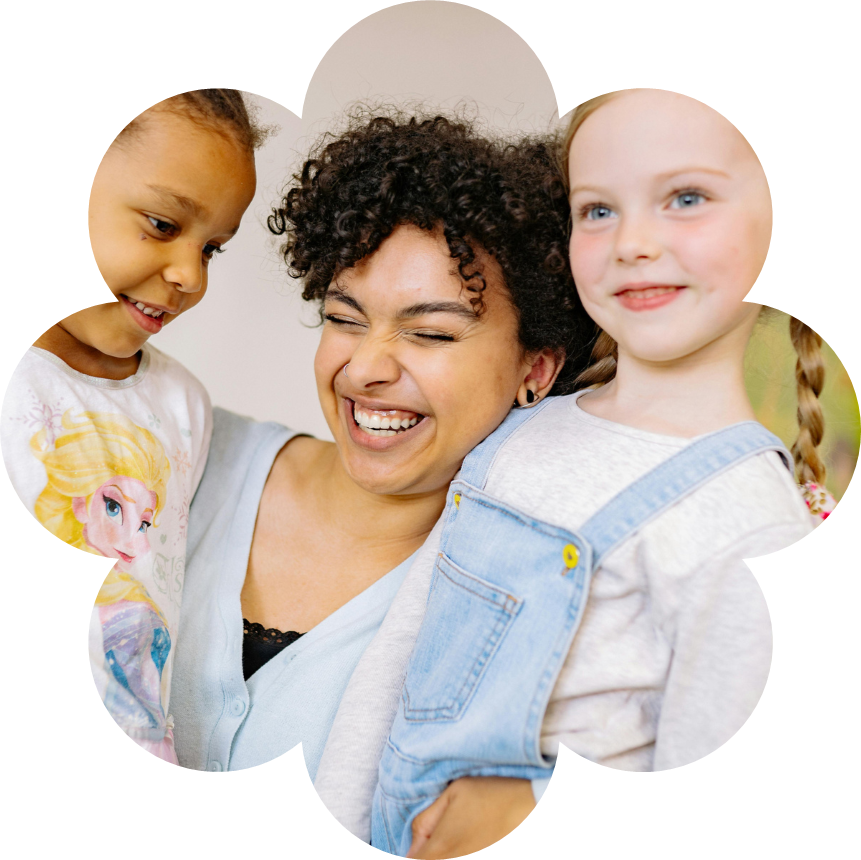 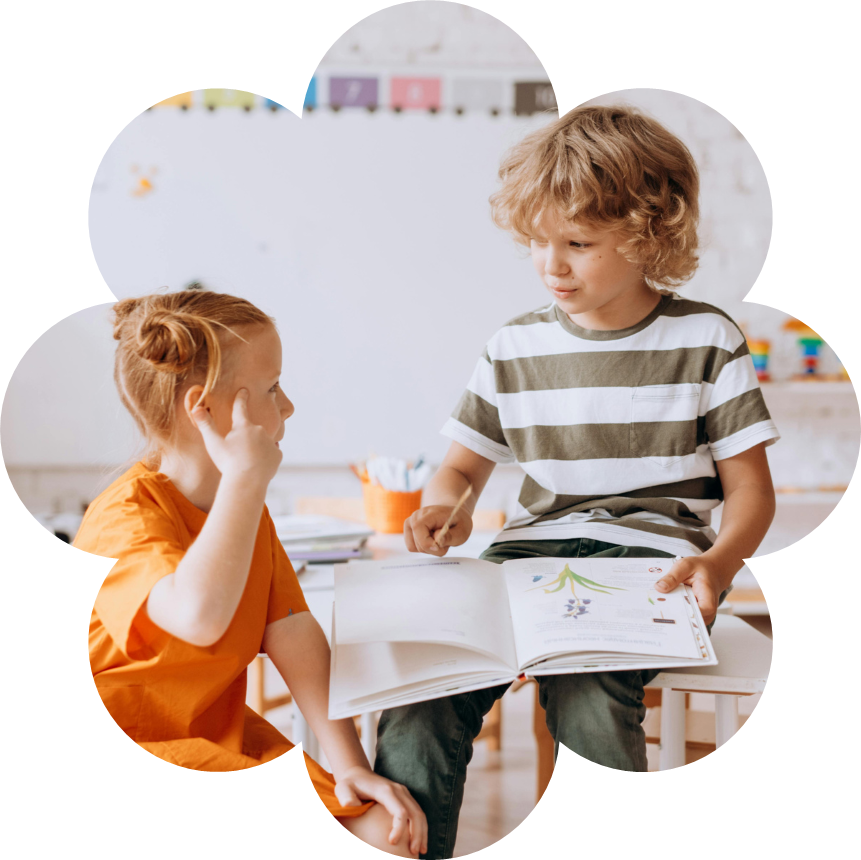 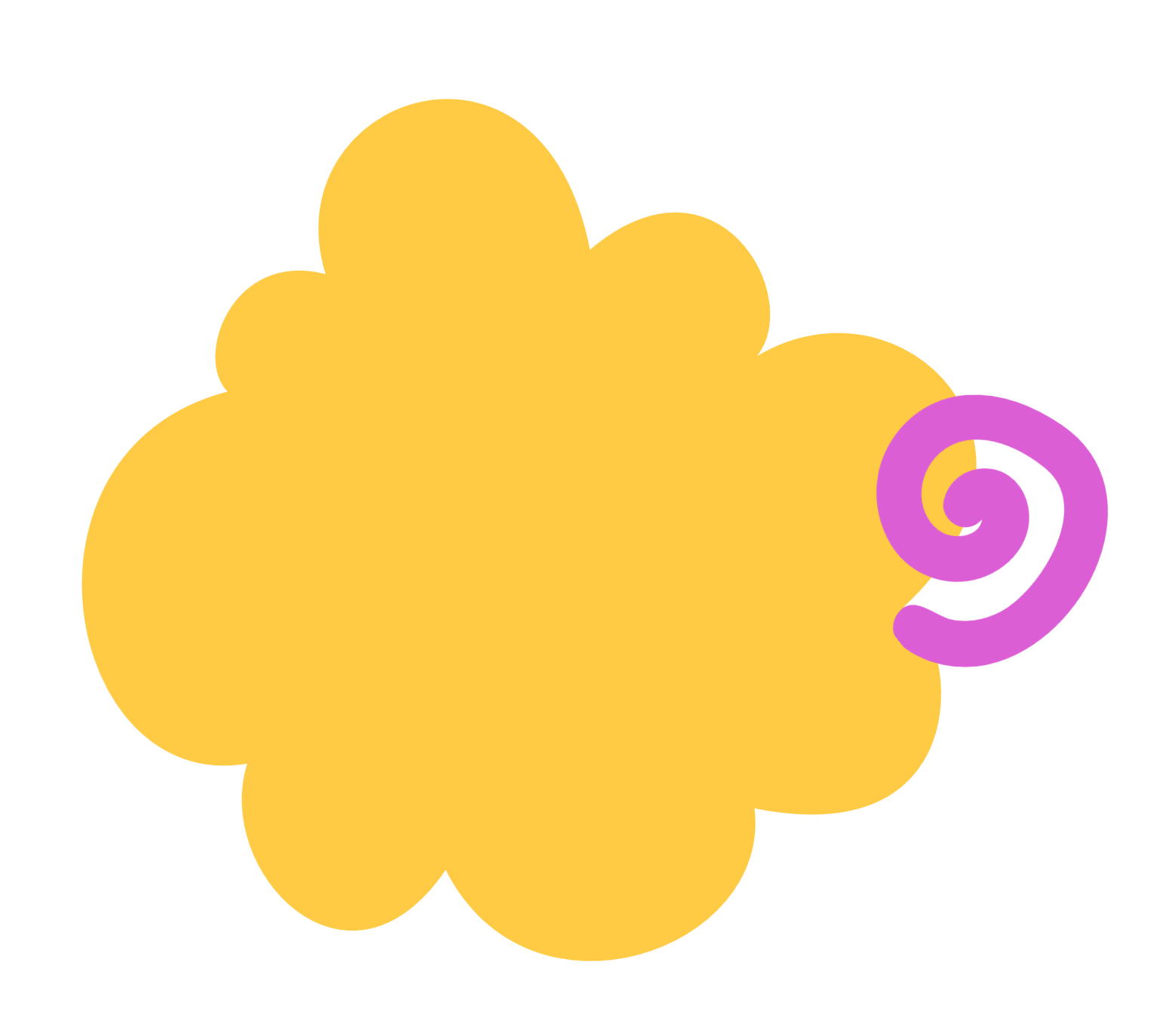 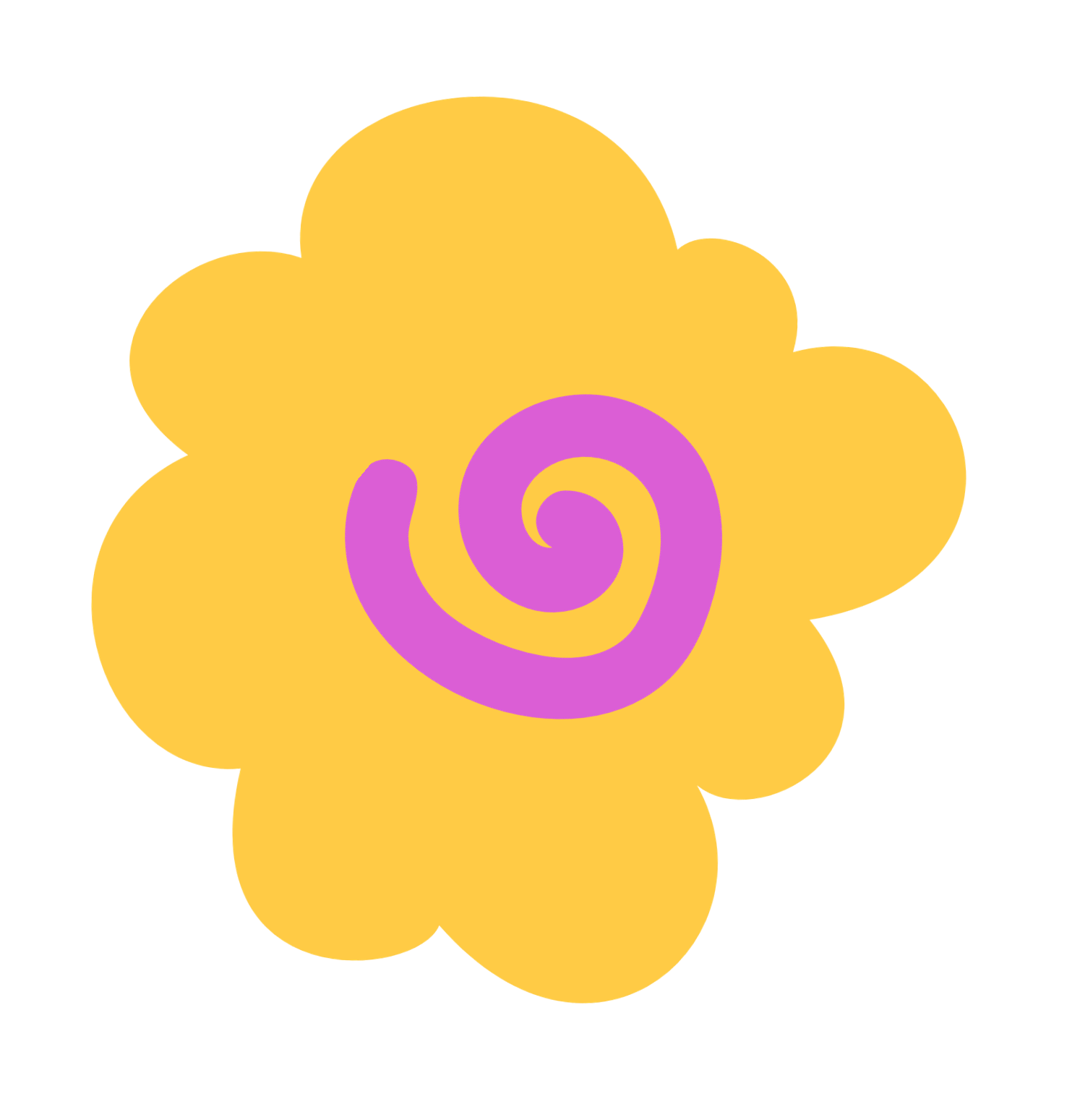 Stats Of Students
Elaborate on the featured statistic
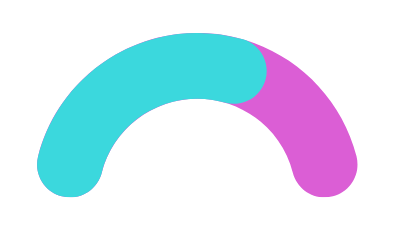 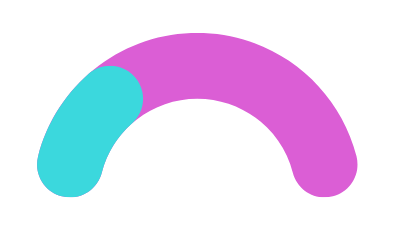 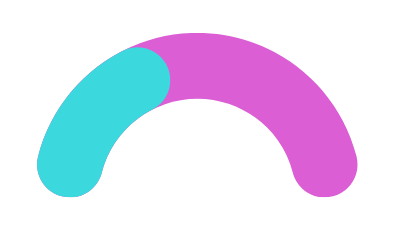 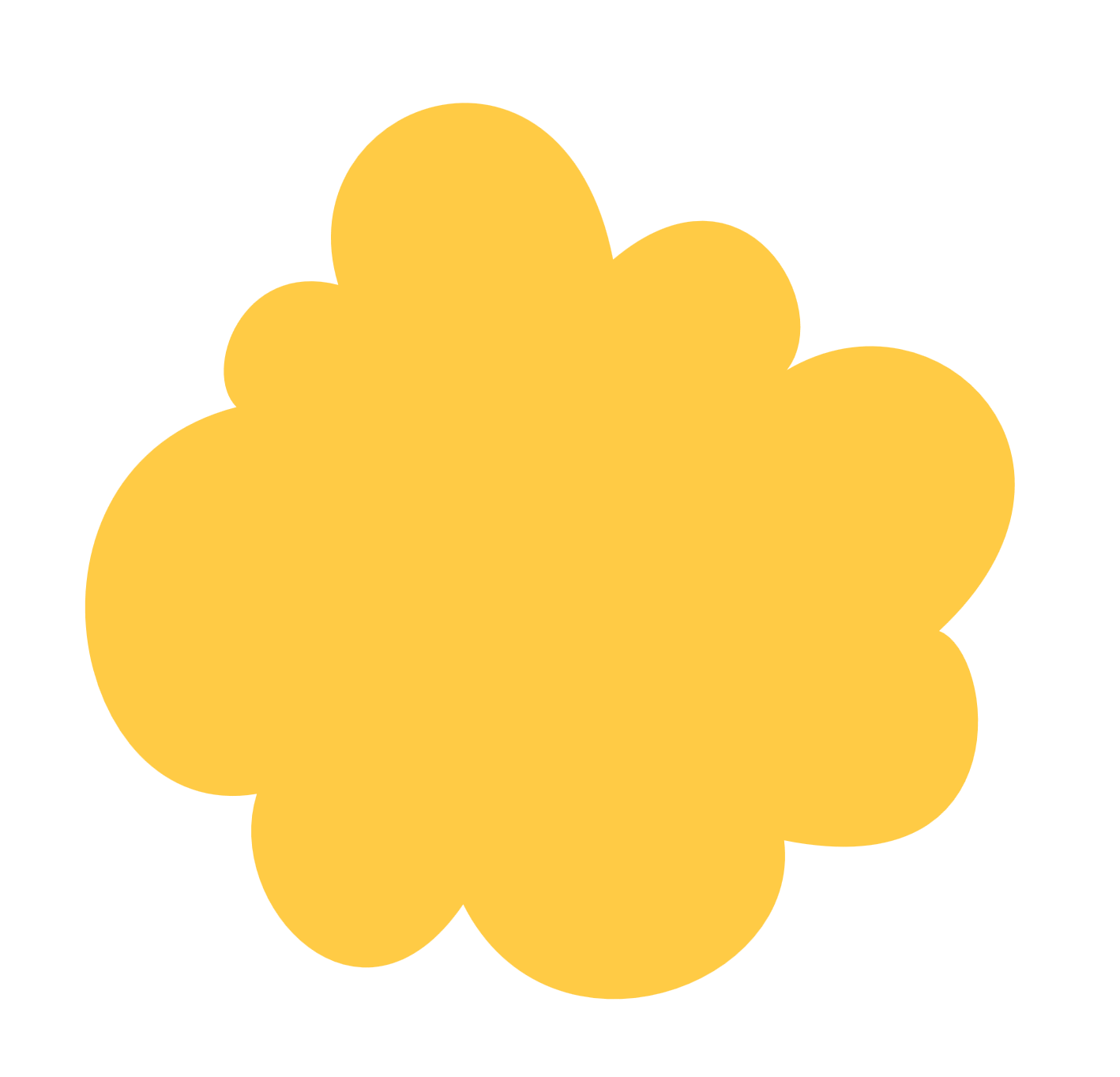 67%
35%
43%
Elaborate on the featured statistic.
Elaborate on the featured statistic.
Elaborate on the featured statistic.
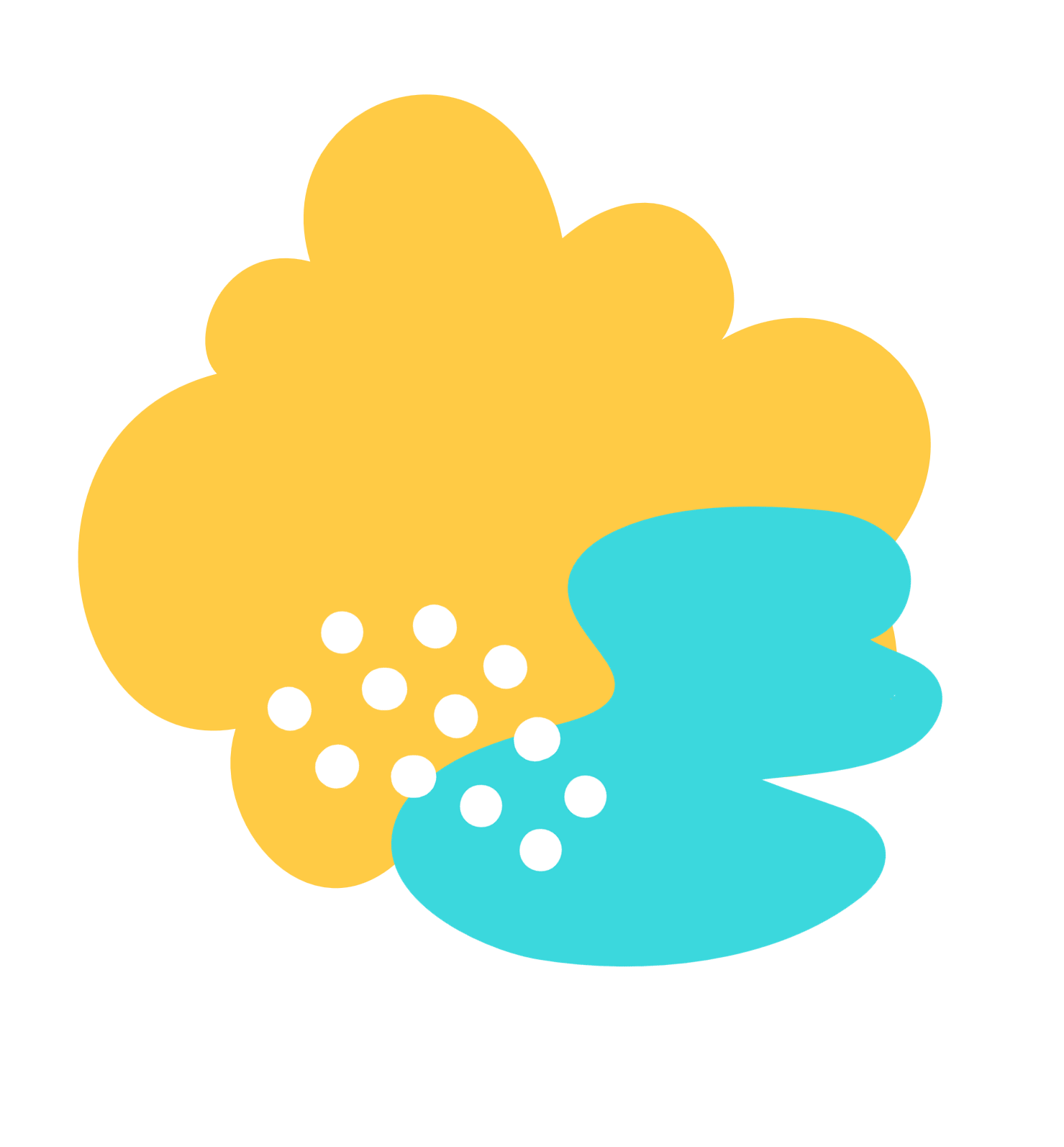 Our Teachers
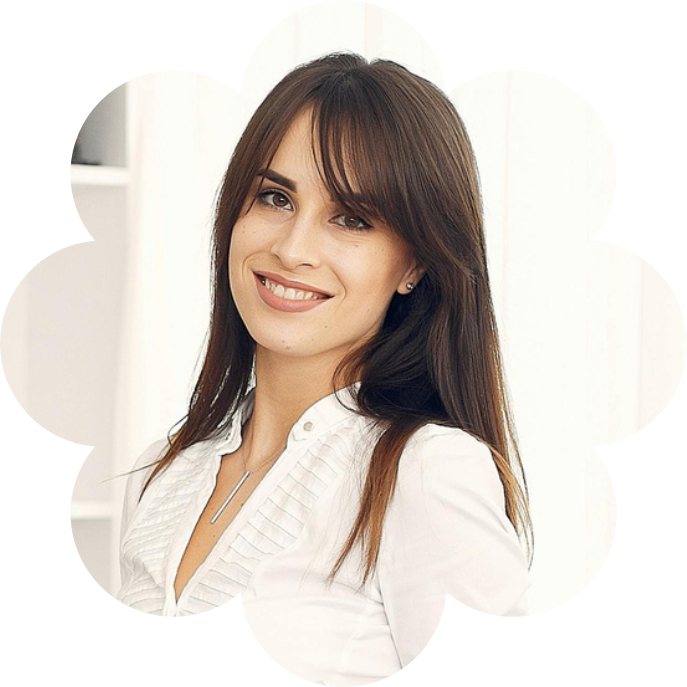 Jane Doe
Elaborate on what you want to discuss.
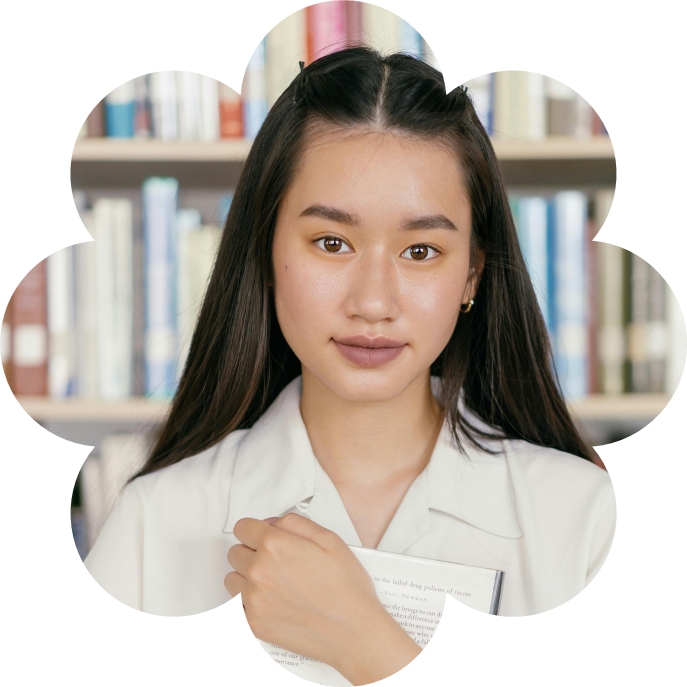 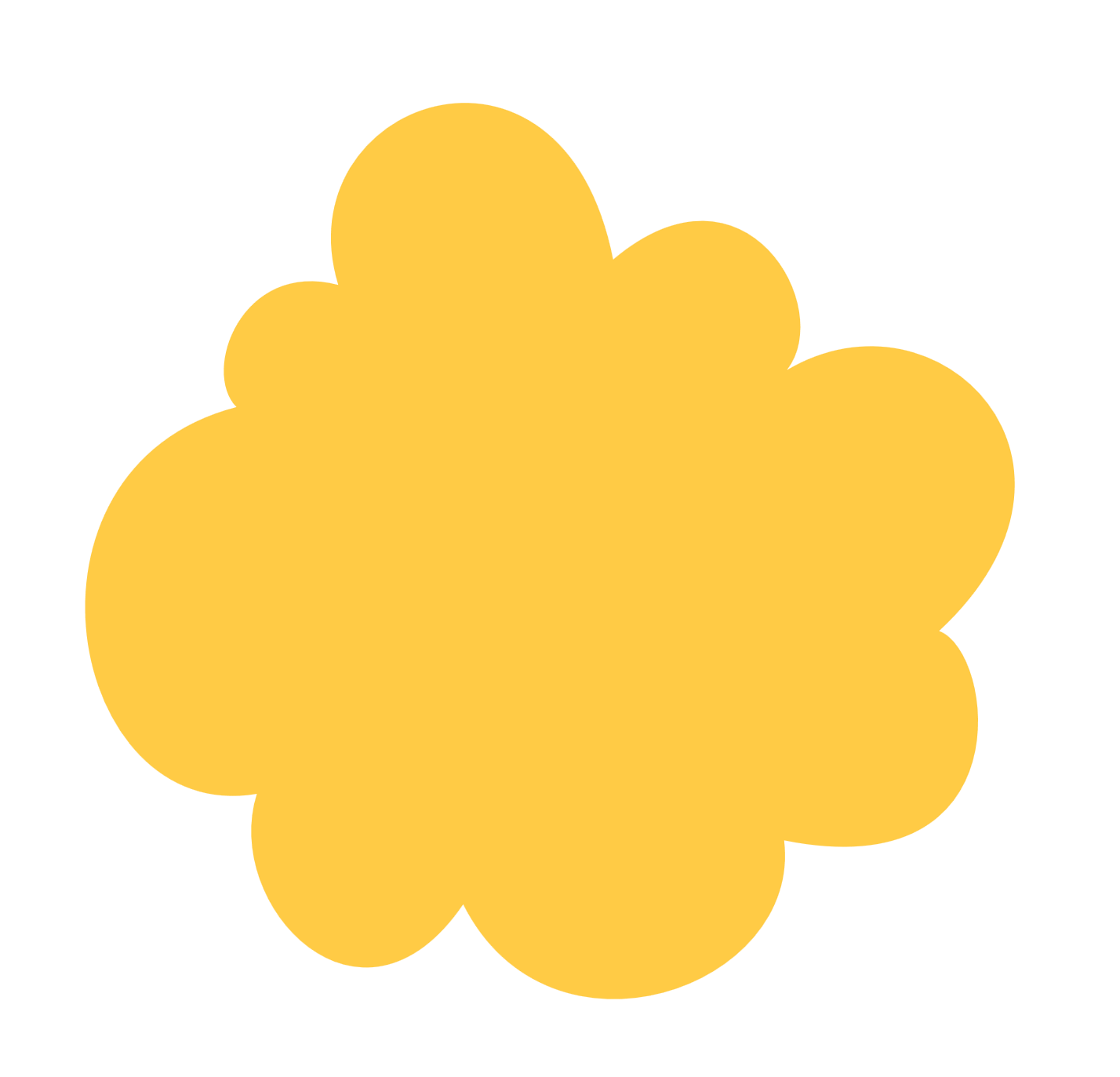 Mary Smith
Elaborate on what you want to discuss.
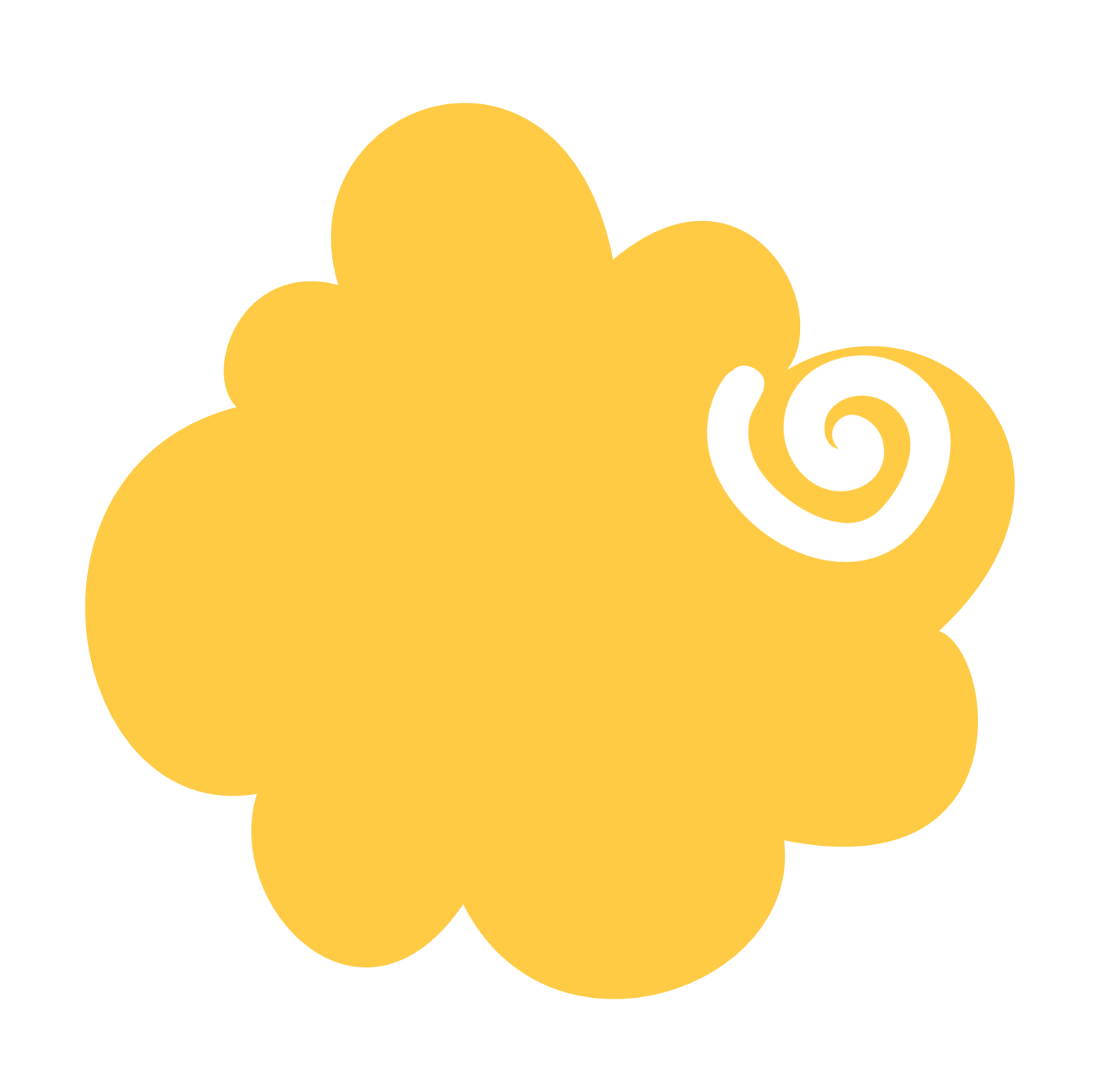 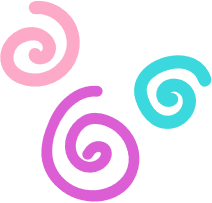 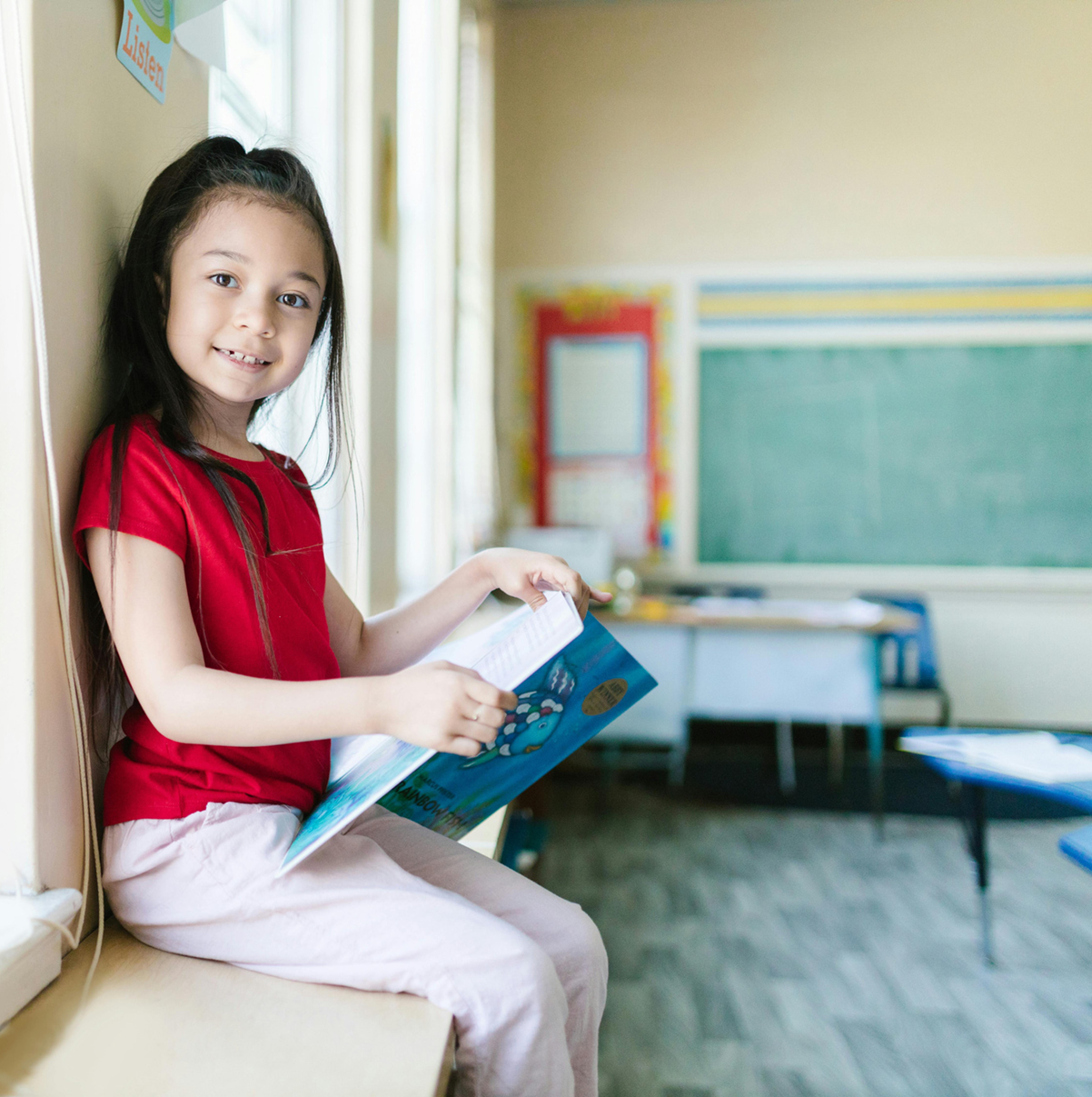 3
About Ethics
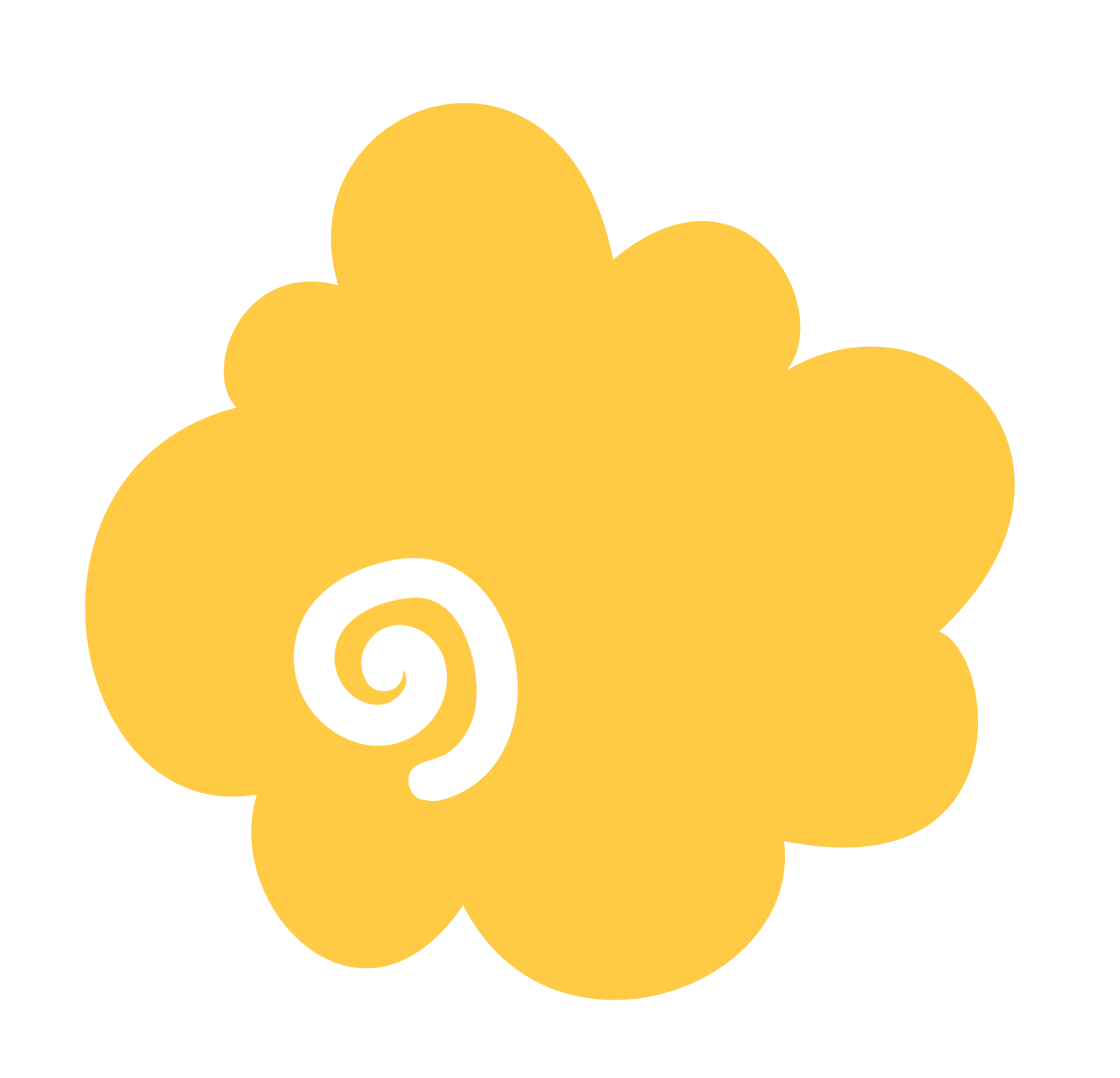 Elaborate on what you want to discuss.
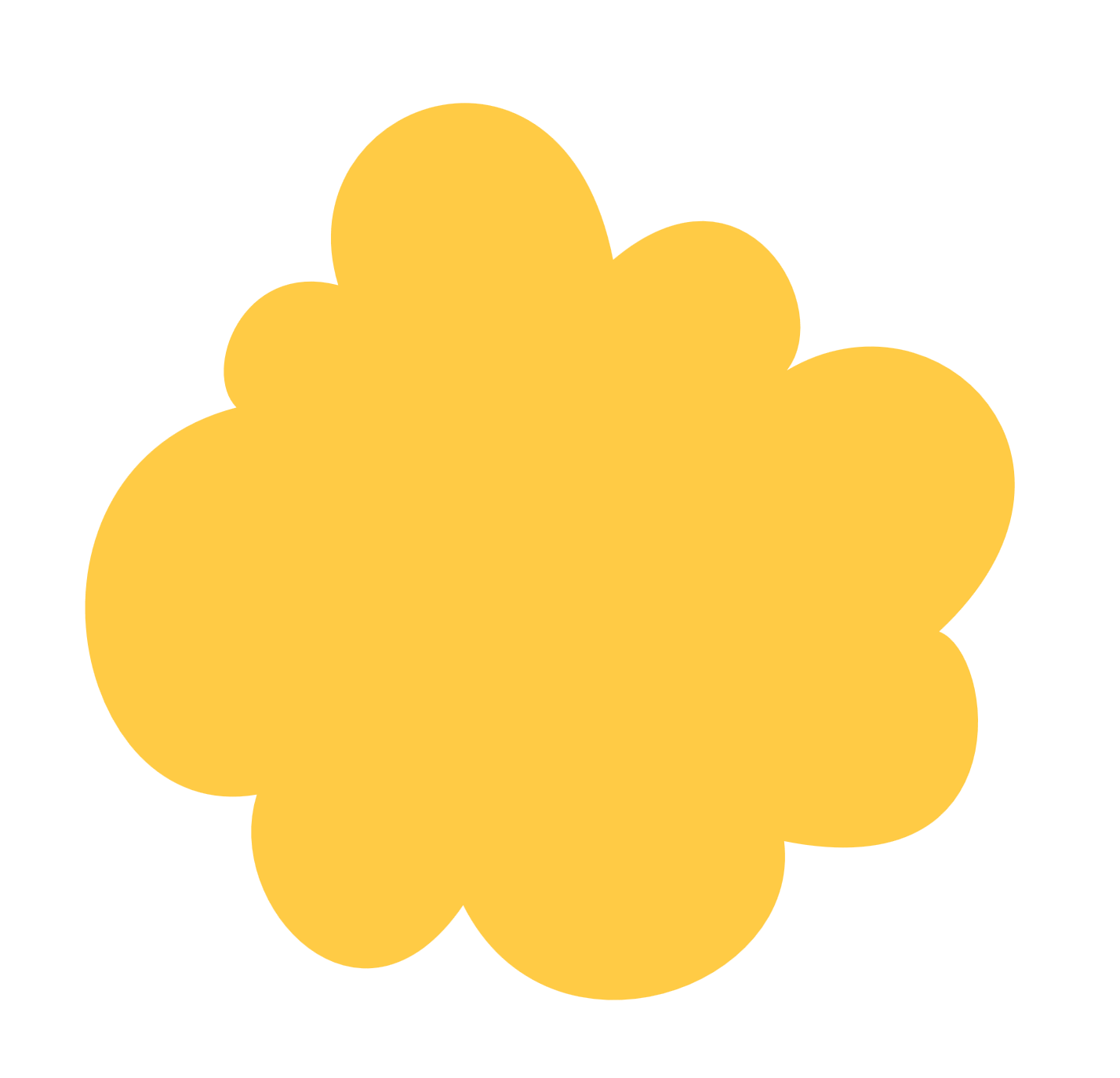 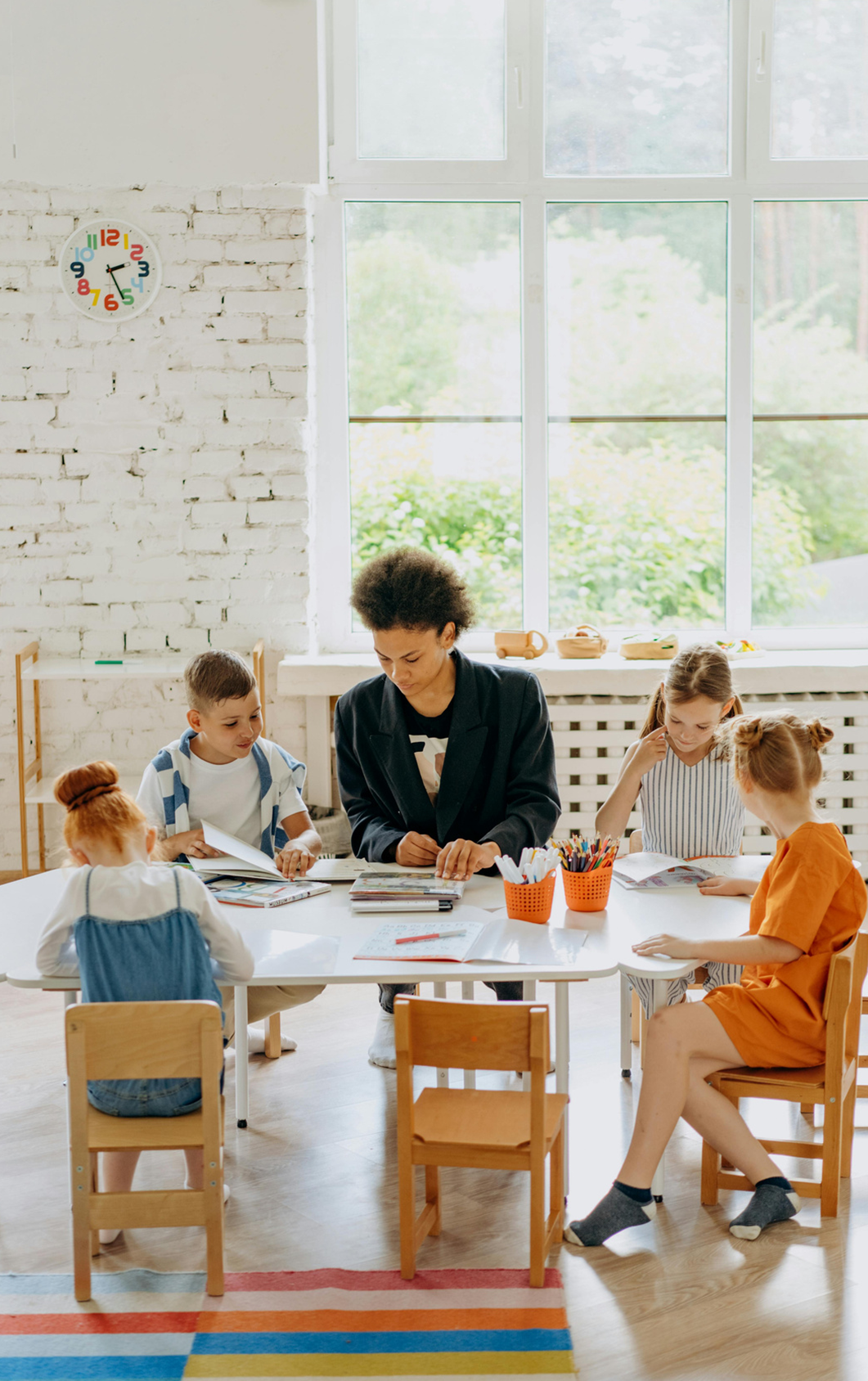 Our History
Presentations are communication tools that can be used as demonstrations, lectures, speeches, reports, and more. It is mostly presented before an audience. Presentations are communication tools that can be used as demonstrations, lectures, speeches, reports, and more. It is mostly presented before an audience.
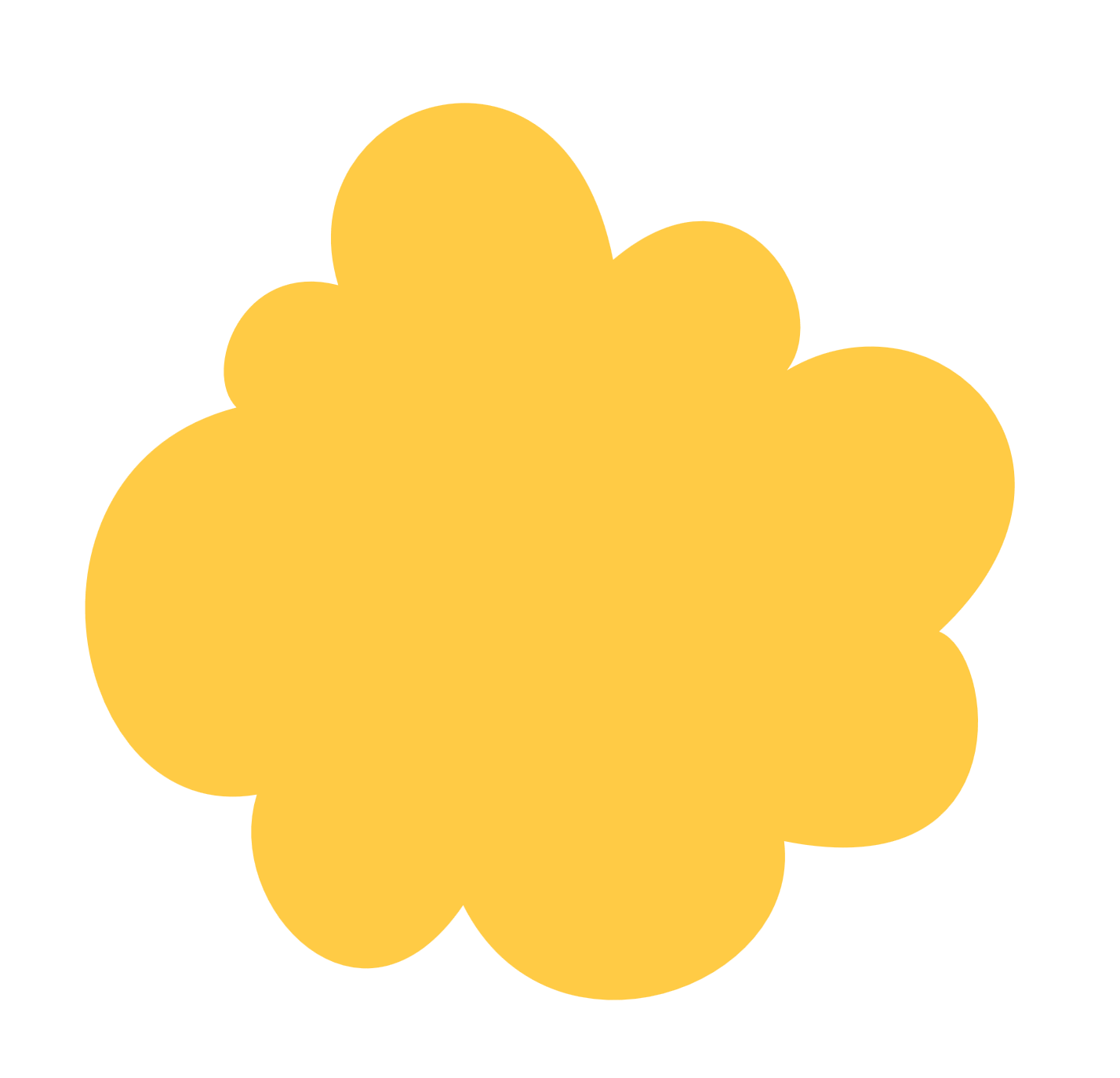 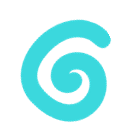 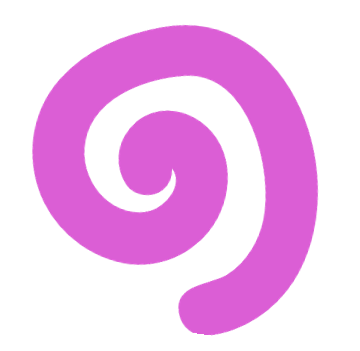 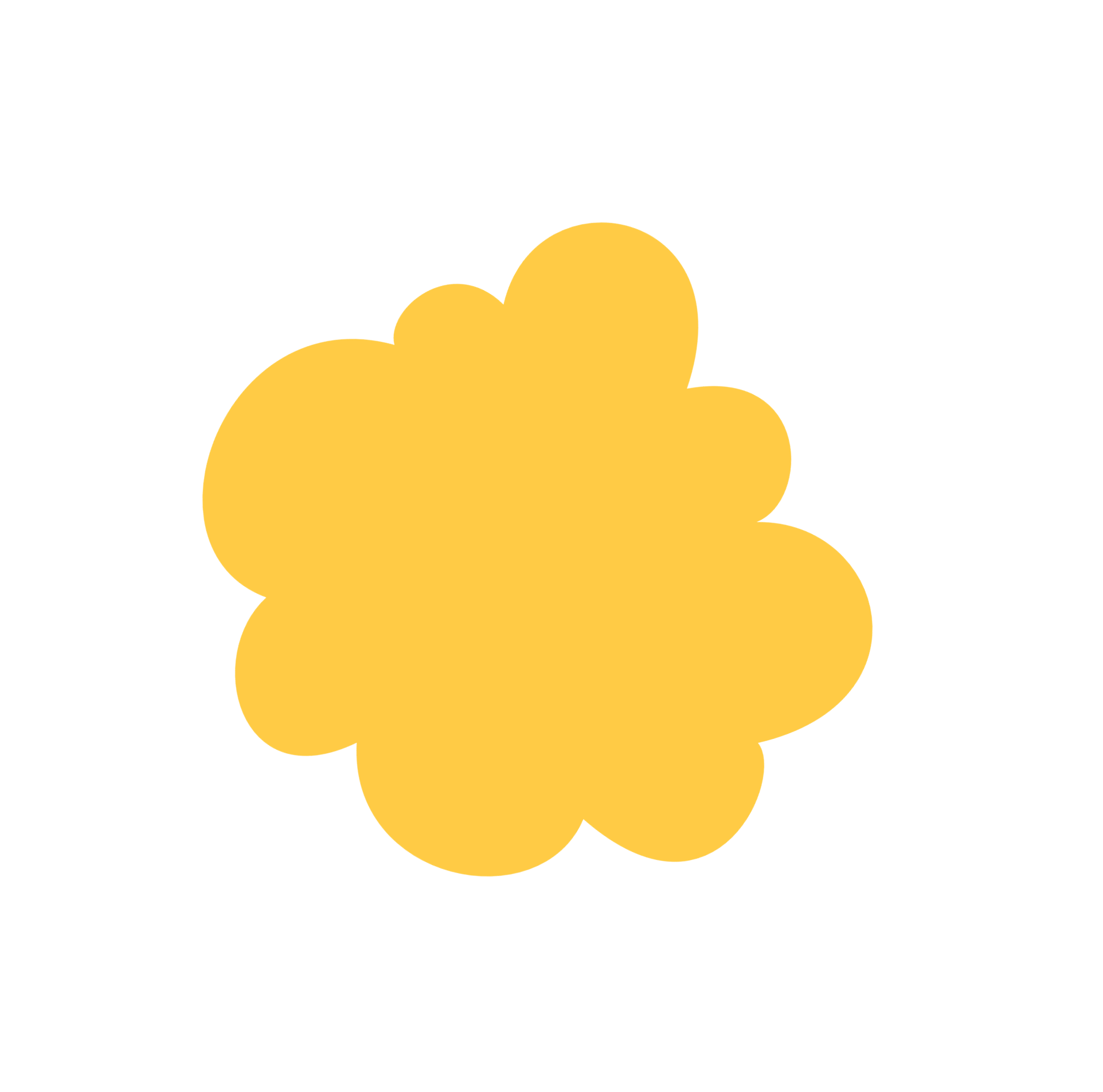 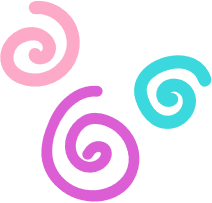 Ethical Decision Process
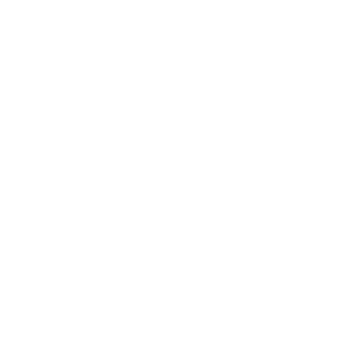 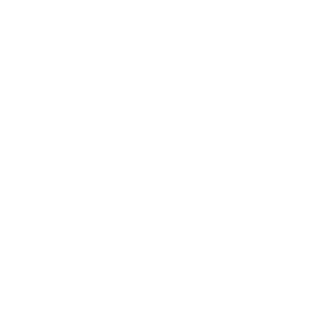 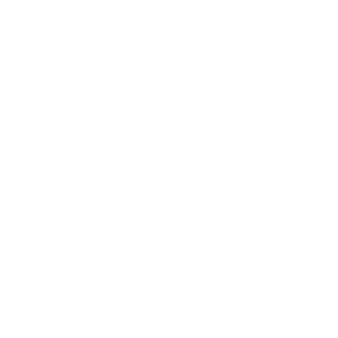 Add a main point
Add a main point
Add a main point
Elaborate on what you want to discuss.
Elaborate on what you want to discuss.
Elaborate on what you want to discuss.
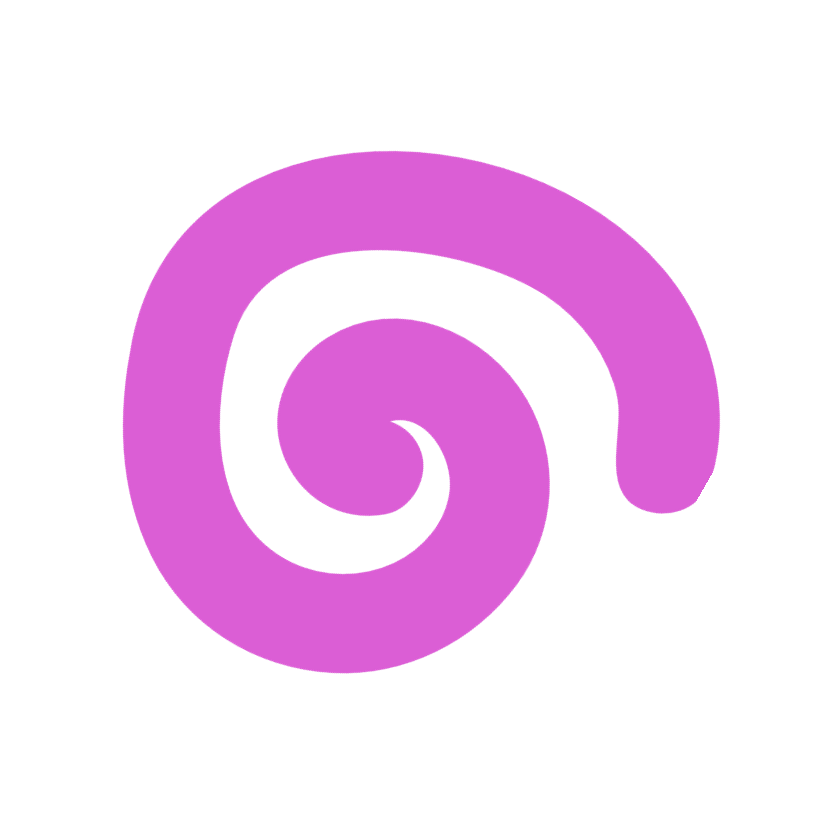 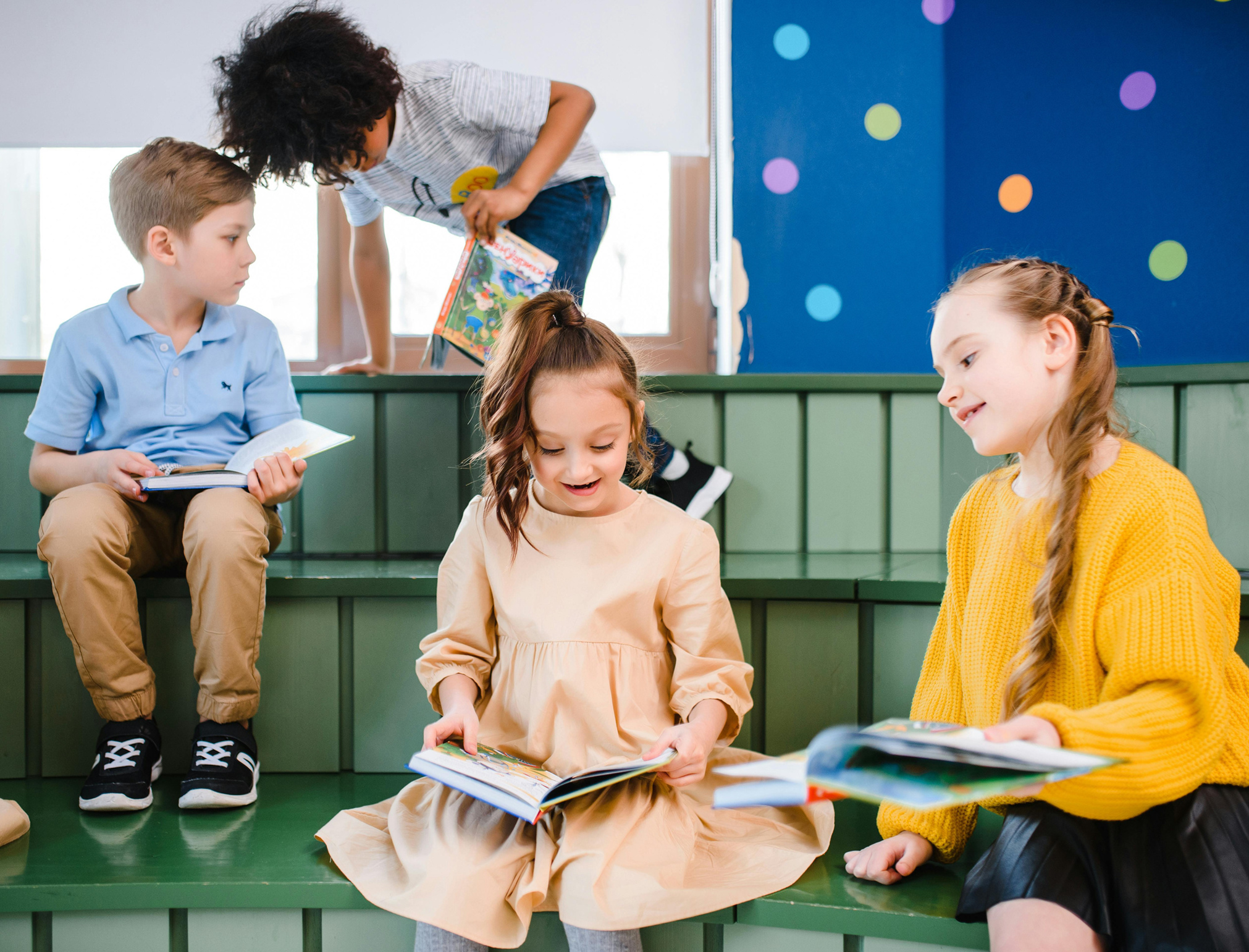 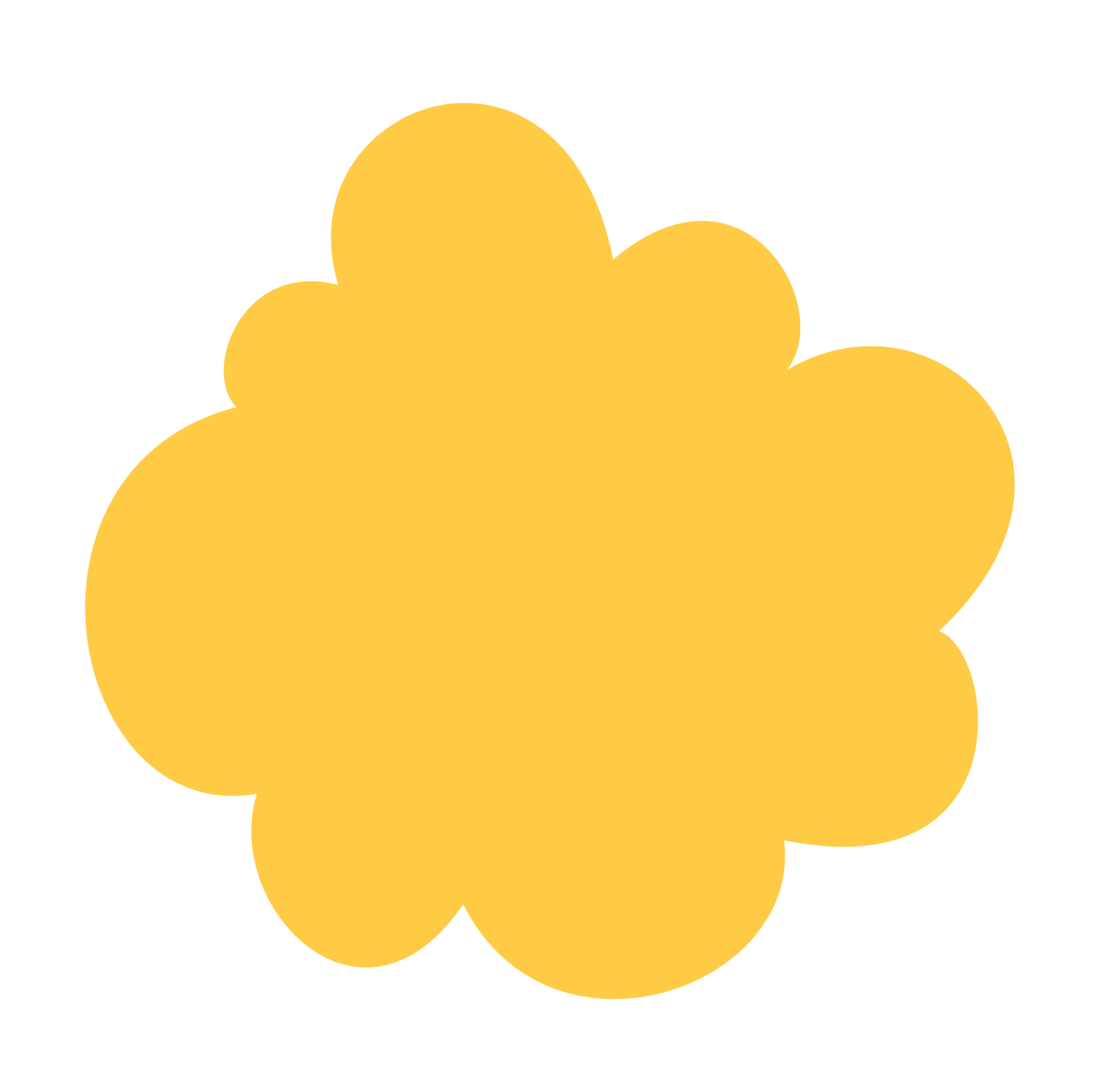 A picture is worth a thousand words
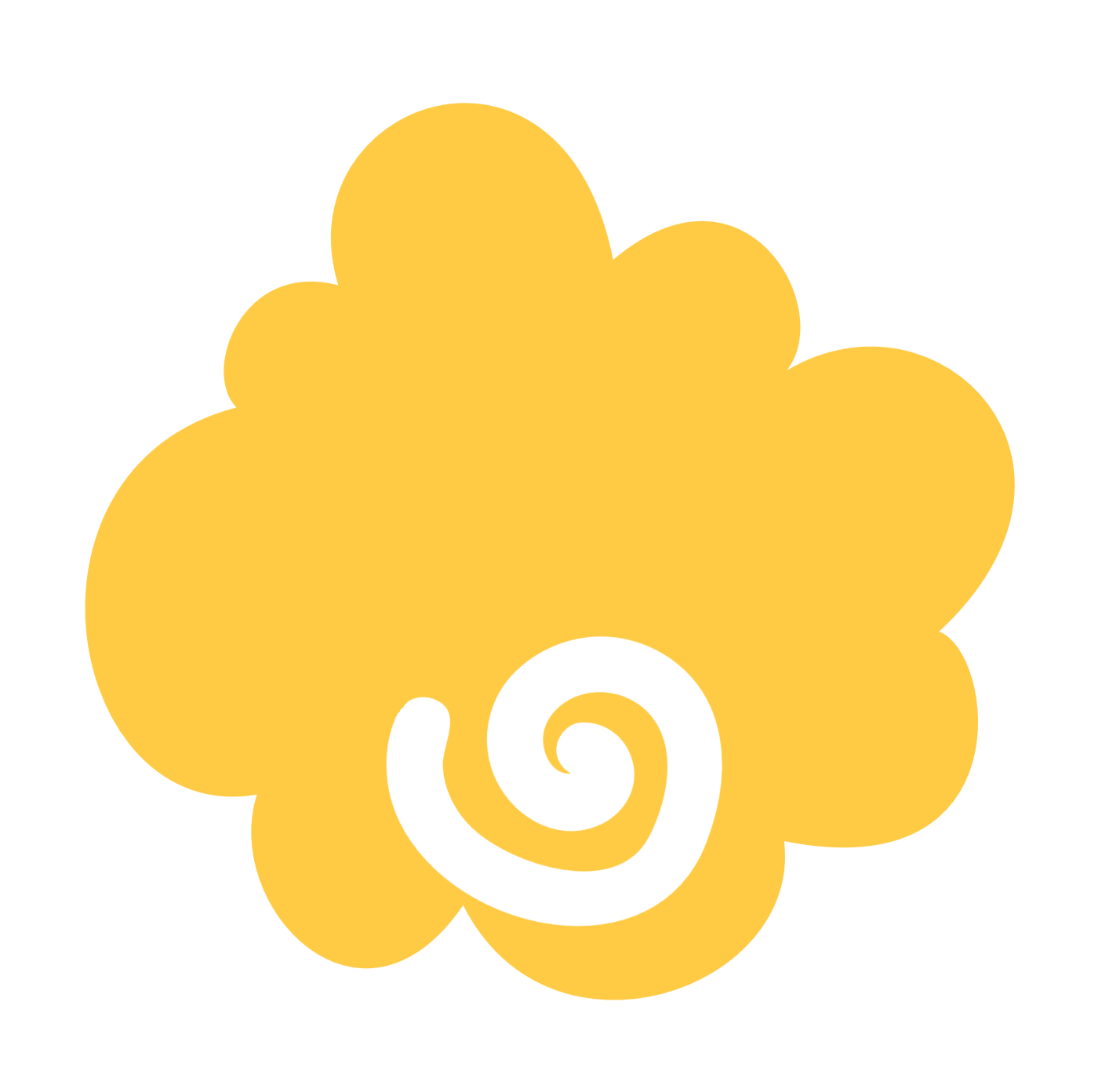 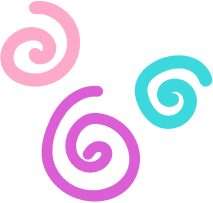 Write an original statement or inspiring quote
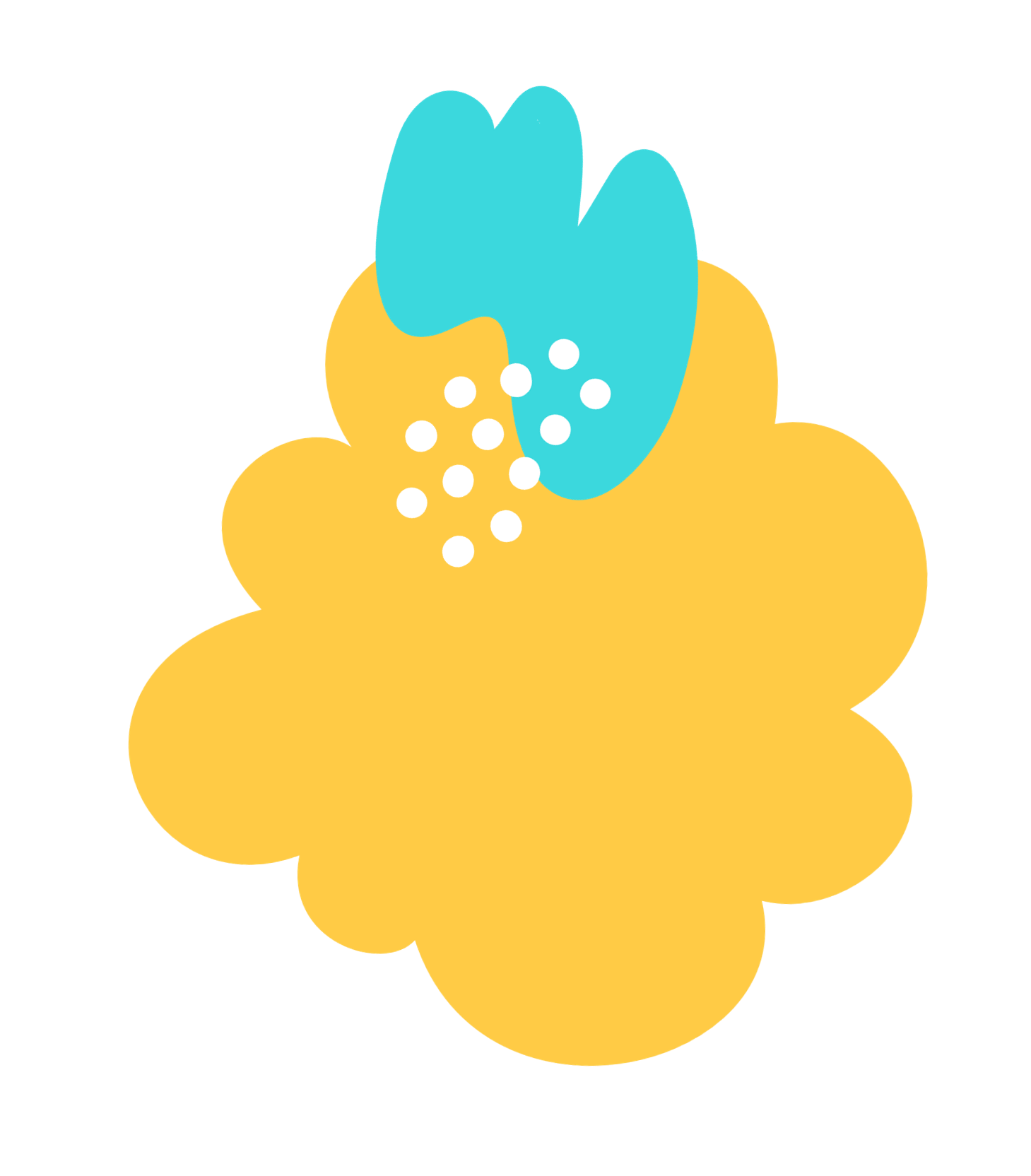 — Include a credit, citation, or supporting message
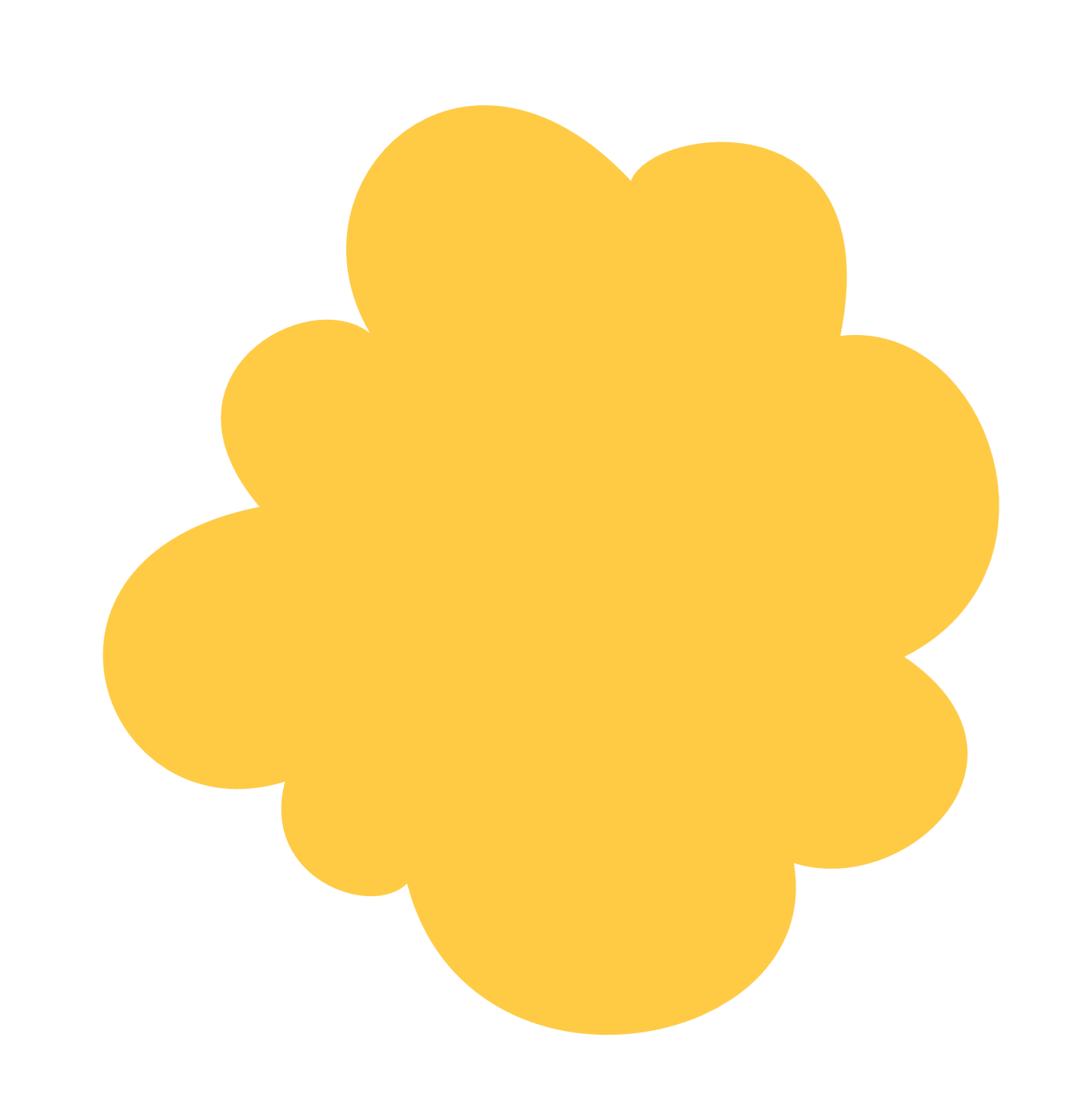 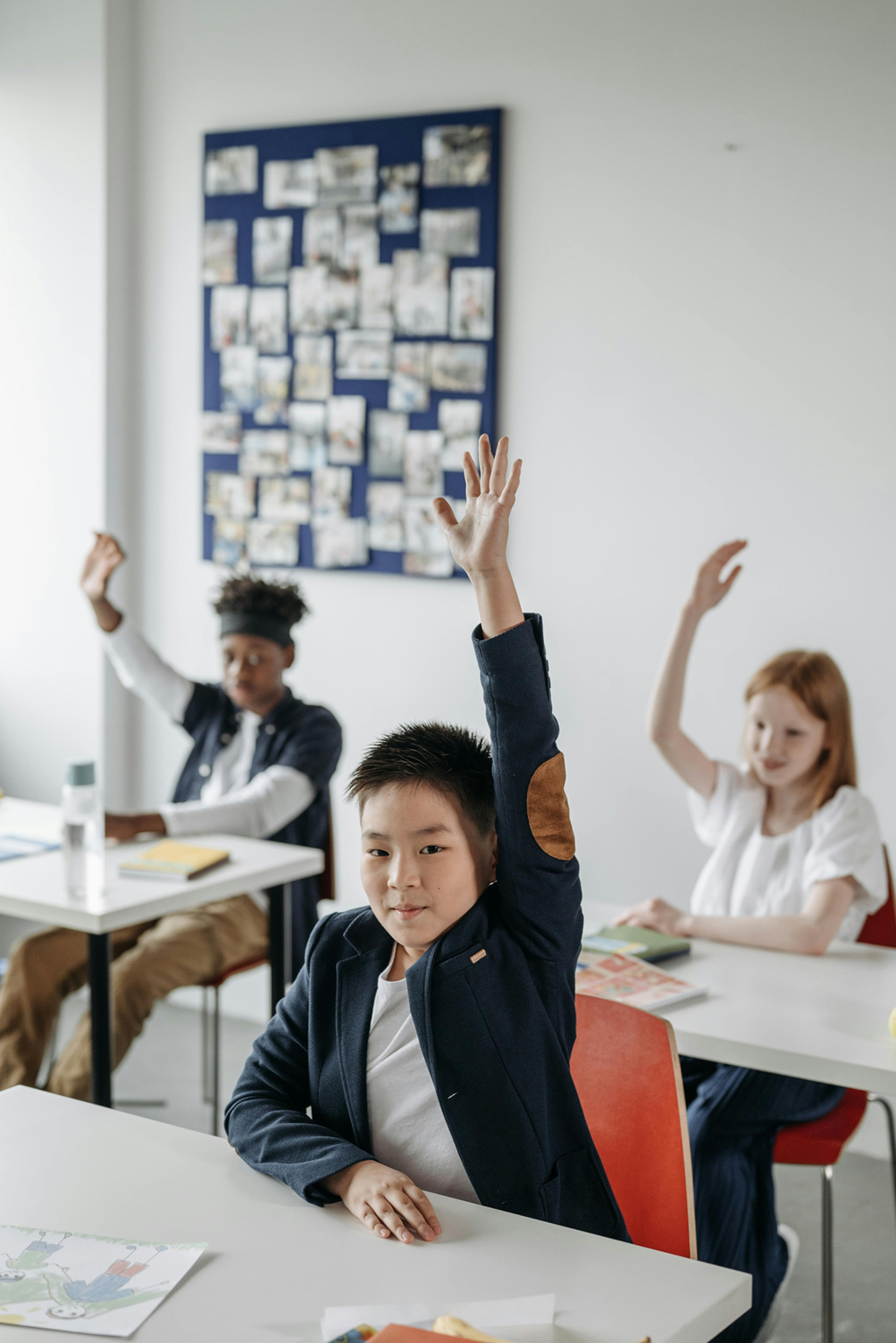 Contact Us
123 Anywhere St., Any City,ST 12345
123-456-7890
hello@reallygreatsite.com
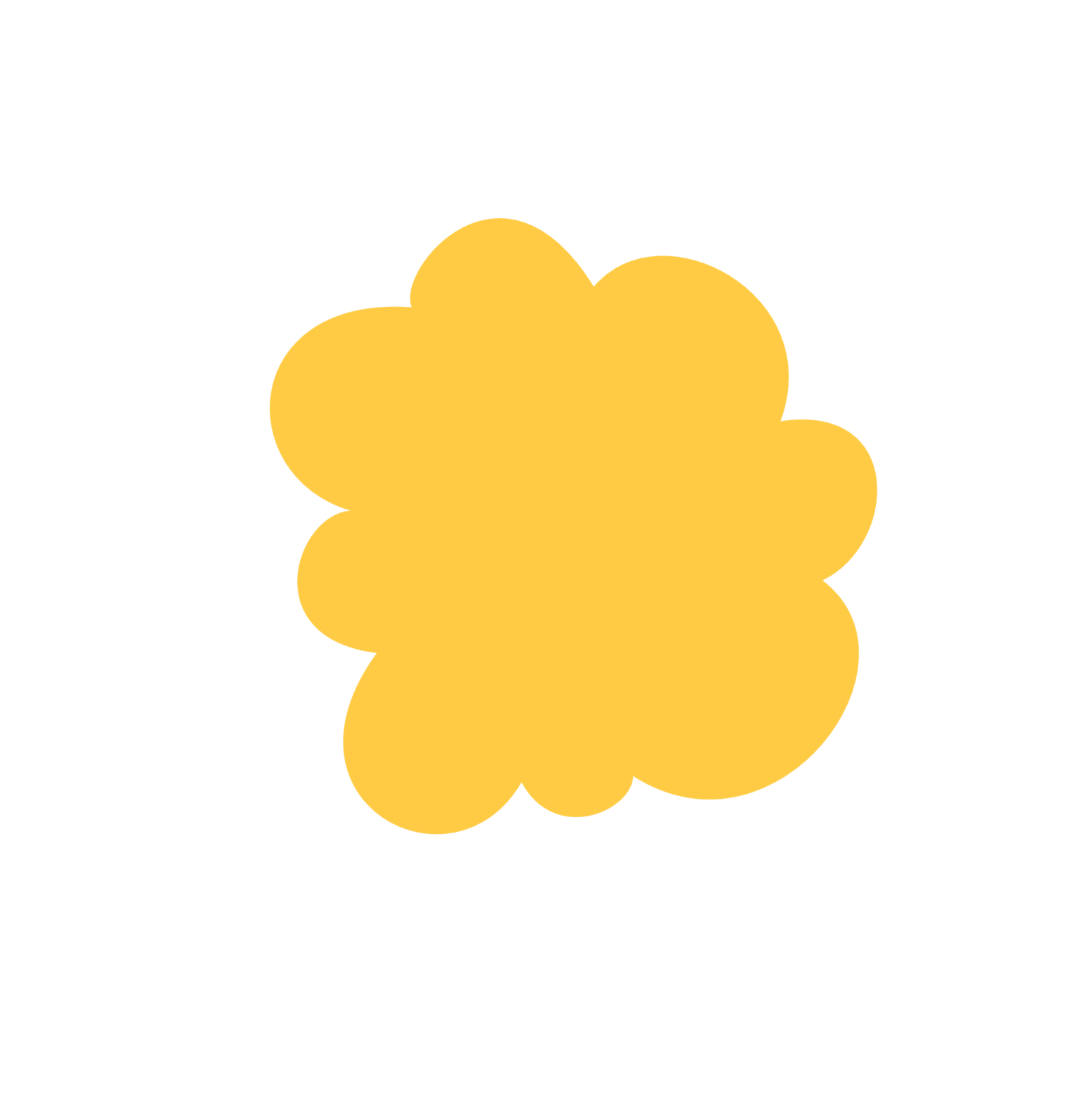 @reallygreatsite
reallygreatsite.com
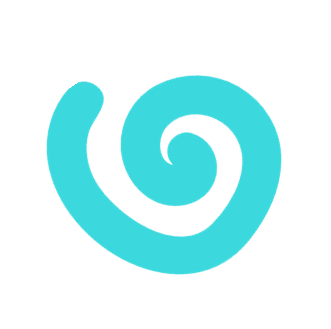 Resource Page
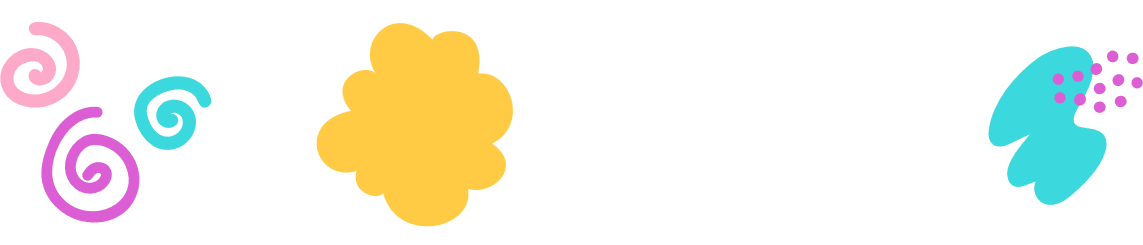 Use these design resources in your Canva Presentation.








You can find these fonts online too. Happy designing! 

Don't forget to delete this page before presenting.
This presentation template uses the following free fonts:
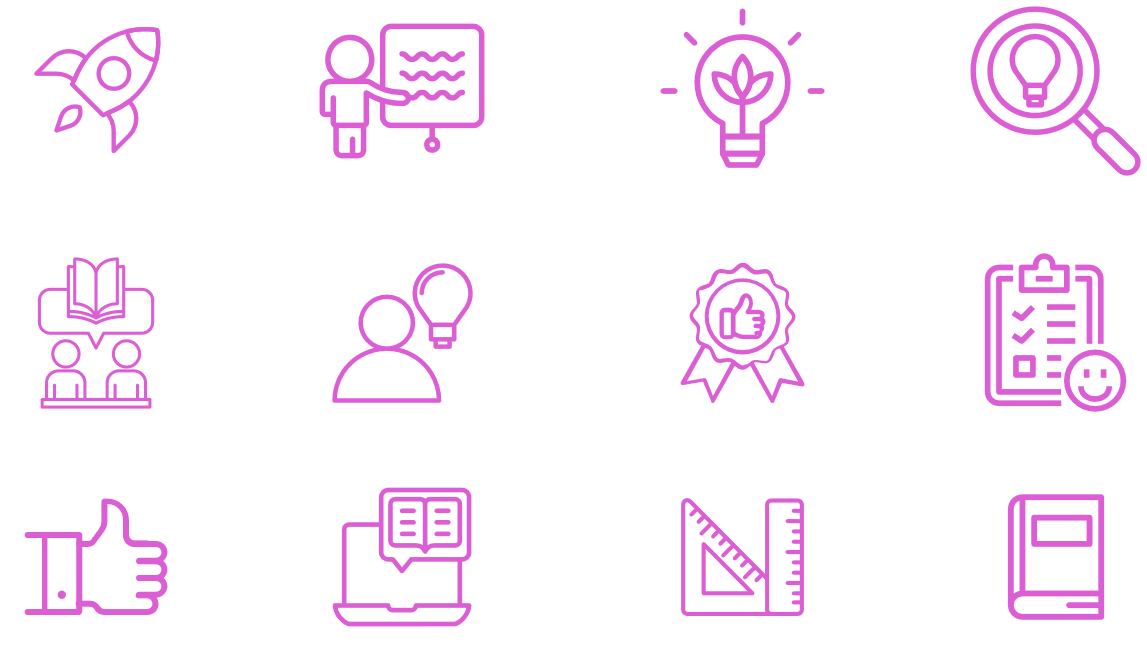 Titles: Yeseva One
Headers: Nunito
Body Copy: Nunito
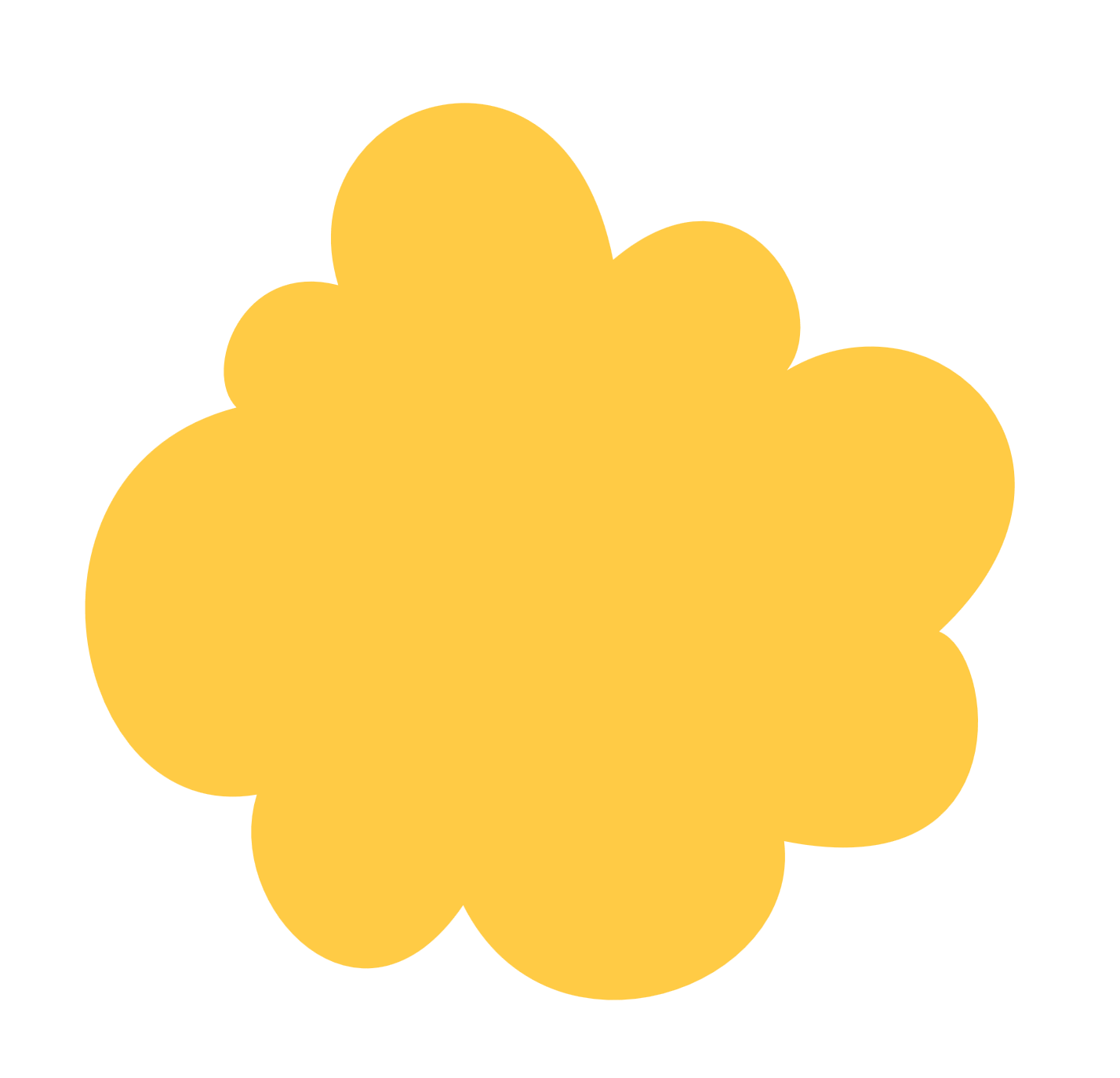 Credits
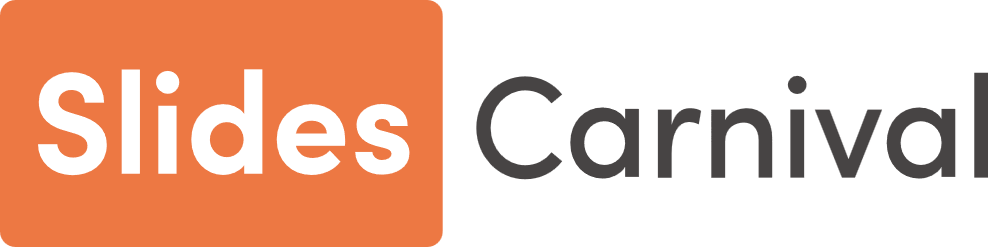 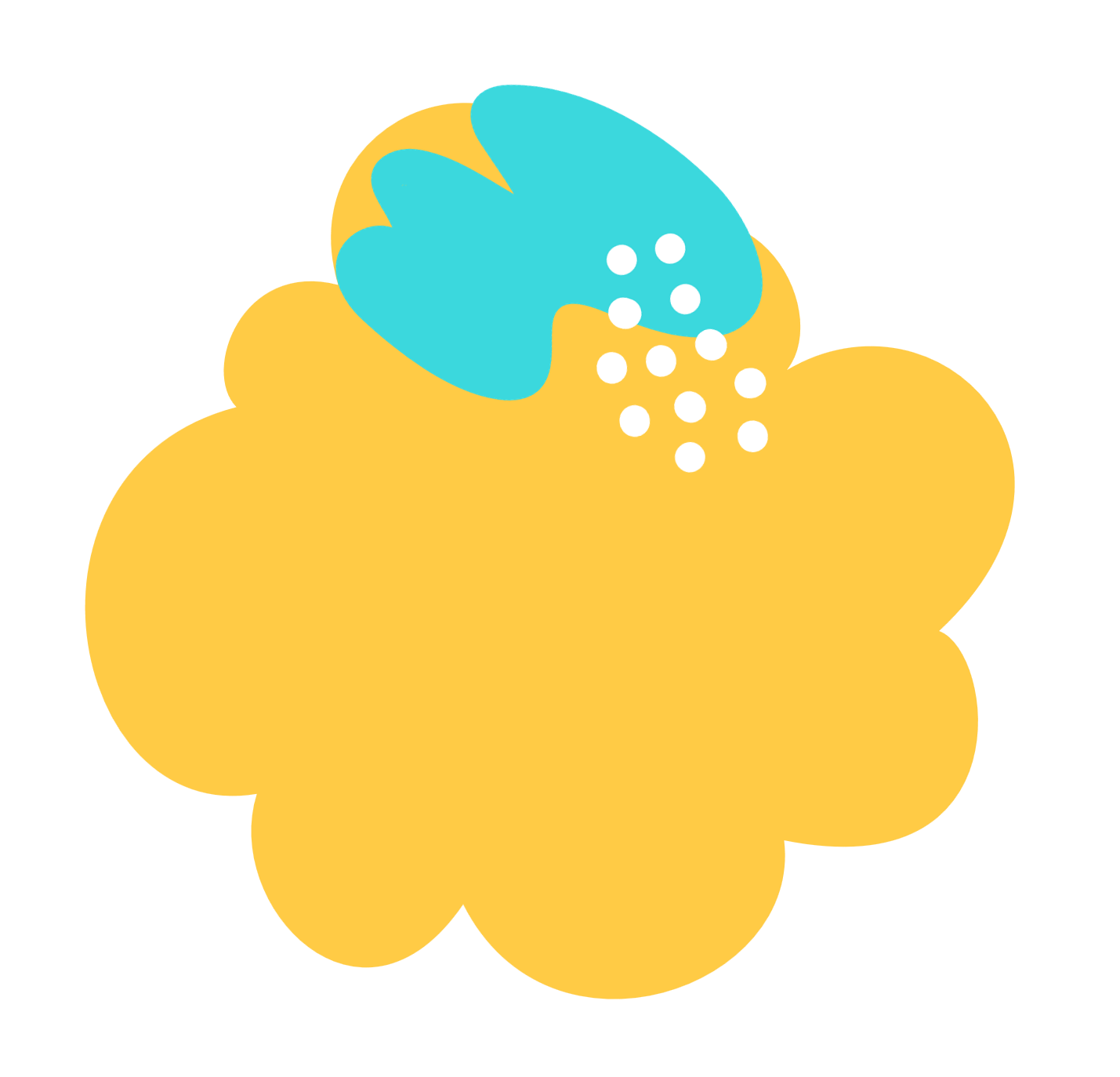 This presentation template is free for everyone to use thanks to the following:
SlidesCarnival for the presentation template
Pexels for the photos
Happy designing!